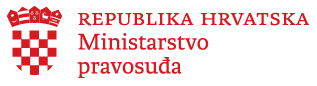 Evaluacija kvalitete usluga pravosudnog sustava u Republici Hrvatskoj 2016.
© 2016 Ipsos.  All rights reserved. Contains Ipsos' Confidential and Proprietary information and may not be disclosed or reproduced without the prior written consent of Ipsos.
Sadržaj
01
02
03
04
06
07
05
08
Percepcija slabosti pravosudnog sustava u RH
Sažetak
Metodologija
Reforme u pravosudnom sustavu
Zadovoljstvo i iskustva korisnika
Iskustva i stavovi o koruptivnim djelima
Appendix
Povjerenje u pravosudni sustav RH
Sažetak – Opća populacija
Percepcija pravosudnog sustava
U BROJKAMA
59% građana nema povjerenja u sudove, a 54%  njih u državno odvjetništvo
68% ima negativno općenito mišljenje  o funkcioniranju pravosuđa
51% smatra da prosječni građani ne mogu očekivati pošteno suđenje
75% drži trajanje postupaka najvećim problemom pravosuđa
(NEGATIVNA) PERCEPCIJA PRAVOSUDNOG SUSTAVA
Problem negativne percepcije pravosudnog sustava i dalje je izražen, a manifestira se kako negativnim općenitim mišljenjem o funkcioniranju pravosudnog sustava, niskom kako apsolutnom tako i relativnom (u odnosu na npr. poreznu upravu, carinu, policiju i matične urede) razinom povjerenja u pravosudne institucije te niskom razinom očekivanja poštenog suđenja.
„NEKA INSTITUCIJE PRAVNE DRŽAVE RADE SVOJ POSAO” - BRŽE
Tako bi glasila dopuna popularne uzrečice i ujedno glavna preporuka za promjene pravosudnog sustava kada bi se pitalo građane. Uobičajeno (predugo) trajanje postupaka najveći je problem hrvatskog pravosuđa prema mišljenju građana i kao takav najviše utječe na visoku percipiranu razinu korupcije te ubrzavanje postupaka uvjerljivo stavlja na prvo mjesto među spontanim odgovorima kao najvažniji prioritet u reformi pravosuđa.
Sažetak – Opća populacija
Percepcija korupcije i promjena u pravosuđu
U BROJKAMA
40% percipira korupciju proširenom u institucijama pravosuđa
51% smatra korupciju među sucima i u državnom odvjetništvu velikim problemom
48%  drži da suci i državni odvjetnici nisu neovisni od političkih pritisaka
48% građana smatra da je situacija u pravosuđu ostala ista, a 27%  da se promijenila na bolje tijekom posljednjih nekoliko godina
53% smatra da projekt „Reorganizacija pravosudnog sustava“ nije pridonio boljem i uspješnim radu pravosudnih tijela
PERCEPCIJA KORUPCIJE
U usporedbi s drugim institucijama pravosudne institucije su na vrhu prema percipiranoj proširenosti korupcije, a približno polovina građana korupciju vidi kao veliki problem. Međutim, jedan od glavnih izvora korupcije u pravosuđu je utjecaj politike -  dvije trećine građana smatra ga velikim problemom, drugi je po važnosti uzrok visoke percipirane razine korupcije, a gotovo polovina građana smatra da sudci i državni odvjetnici nisu neovisni od političkih pritisaka.
USPOREDBA S 2010.
U cjelini gledano, nisu utvrđene bitne razlike u odnosu na rezultate istraživanja provedenog 2010. godine.
PERCEPCIJA PROMJENE
Oko polovine građana smatra da je situacija u pravosuđu općenito ostala ista tijekom posljednjih nekoliko godina, a dojam da nema promjena dominantan je i po pitanju trajanja sudskih postupaka te neovisnosti i profesionalnosti pravosuđa.
Sažetak – Korisnici suda (fizičke osobe)
Iskustva i zadovoljstvo korisnika
U BROJKAMA
42% korisnika vjeruje da sudovi obavljaju svoj posao u skladu sa zakonom i društvenom ulogom
44% smatra da je uzrok korupcije mogućnost političkog utjecaja na pravosudne dužnosnike
5% korisnika sugeriran je neformalni put
1/3 postupaka traje manje od godinu dana
52% smatra troškove previsokima
15% je zatražilo oslobađanje od sudskih pristojbi
64% je zadovoljno radom sudca, 79% radom sudskih službenika , a ukupno sudom 39%
60% je čulo za projekt „Reorganizacije pravosudnog sustava”
ŠTO SE PROMIJENILO?
U odnosu na rezultate istraživanja iz 2010. godine iskustva fizičkih osoba korisnika sudova su se blago pogoršala. Trenutačni društveni kontekst istraživanja (nepovjerenje u rad Vlade) je također dosta važan pa se tako može uočiti apatija jer je palo i opće povjerenje u rad institucija. 
U odnosu na prethodno istraživanje produžilo se vrijeme trajanja postupka te vrijeme koje je proteklo između dva ročišta.  S druge strane, percepcija troškova je bolja jer za manje građana predstavlja previsoki trošak. 
Ocjena rada suda općenito, sudaca i fizičkih obilježja zagrada također je lošiji, ali se prvenstveno radi o pomakao prema neutralnom stavu, odnosno manjem intenzitetu zadovoljstva. Zadovoljstvo radom sudskih službenika ostalo je na istoj razini.
Sažetak - Korisnici suda (pravne osobe)
Percepcija pravosudnog sustava
(NEGATIVNA) PERCEPCIJA PRAVOSUDNOG SUSTAVA
Iako je percepcija blago narasla u odnosu na 2010. godinu (25%:33%), nešto manje od 2/3 poslovnih subjekata i dalje ima negativno mišljenje o funkcioniranju pravosudnog sustava. Polovina smatra da se situacija u sustavu ne mijenja kako na općenitoj razini, tako i na specifičnim razinama trajanja sudskih postupaka te profesionalnosti i neovisnosti sustava, pri čemu je neovisnost posebno problematična budući da gotovo 2/3 ispitanika smatra da suci i državni odvjetnici nisu slobodni od političkih pritisaka.
Ispitanici nisu zadovoljni ni reorganizacijom pravosudnog sustava (2/3 nije uopće ili uglavnom zadovoljno), najčešće zbog toga što ne vide nikakve promjene, ili se one presporo implementiraju.
U BROJKAMA
60% korisnika suda koji su pravni subjekti ima uglavnom ili vrlo negativno mišljenje o funkcioniranju pravosudnog sustava
59% smatra da suci i državni odvjetnici uglavnom ili uopće nisu neovisni od političkih pritisaka
67% smatra da projekt reorganizacije pravosudnog sustava uglavnom ili uopće nije imao pozitivan utjecaj
59% zadovoljno je iskustvom sa sudcima, a 70% je zadovoljno iskustvom sa sudskim službenicima
52% zadovoljno je ukupnim iskustvom na sudu
28% ih je zadovoljno s uređenjem prostorija te njihovom opremom
KADAR KAO SVJETLA TOČKA
Ono čime poslovni sektor jeste zadovoljan zaposleni kadar i, barem donekle, iskustvo na sudu. Radom sudaca zadovoljno je 59%, a sudskih službenika 70% ispitanika te ih najčešće opisuju kao pristojne i uljudne, stručne te osobe koje poštuju procedure. Ukupno zadovoljstvo sudom je nešto manje (52%) a vjerojatno je vezano uz izrazito niže zadovoljstvo uređenošću zgrada.
Sažetak – Korisnici suda (profesionalci)
Iskustva, zadovoljstva i prijedlozi profesionalnih korisnika
U BROJKAMA
85% smatra visoko problematičnim učestale promjene zakona. 
62% smatra kako je dugotrajnost postupaka uzrok percipirane korupcije u pravosuđu
45% smatra da postojeći zakonski okvir ne osigurava neovisnost i nepristranost dužnosnika
70% je zadovoljno s ukupnim iskustvom sa sudcima
77% je zadovoljno s ukupnim iskustvom sa sudskim službenicima
76% termina održava se točno na vrijeme, a dodatnih 17% kasni manje od 15 minuta
GLAVNE KRITIKE SUSTAVU
Učestale izmjene zakona i dalje su najvažniji faktor u narušavanju učinkovitosti i integriteta pravosuđa, ali nikako jedini. Barem polovina ispitanika smatrala je svaki od ponuđenih čimbenika donekle ili značajno narušava učinkovitost pravosuđa. Iako ne u potpunosti zadovoljni sustavom, ispitanici su uglavnom zadovoljni vlastitim kolegama pa je tako više od 2/3 uglavnom ili u potpunosti zadovoljno sudcima i sudskim službenicima, a najčešće ih opisuju kao pristojne i uljudne, stručne, razumljive i nepristrane.
KONSTRUKTIVNO KORIŠTENJE KRITIKA
Kako bi se doskočilo problematičnim dimenzijama, odvjetnici i javni bilježnici smatraju da bi se cjelokupni proces trebao ubrzati, bilo skraćivanjem razmaka između ročišta, smanjenjem broja ročišta ili pak strukturalnim pristupom, daljnjim ulaganjima u bolju organizaciju ili informatizaciju. 
Ta potreba za informatizacijom naglašena je i pozitivnim stavovima prema eSpis projektu, gdje više od 2/3 ispitanika smatra da je isti pozitivno utjecao na rad. Iako ga ispitanici smatraju kvalitetnim programom, mjesta za poboljšanje ima, posebice u sistematičnom ažuriranju podataka te pojednostavljenju korištenja, budući da ga se smatra dodatnom obavezom koja oduzima vrijeme.
Sažetak – Zaposlenici suda
PERCEPCIJA OPTEREĆENOSTI POSLOM
U prosjeku svaki zaposlenik brine za 622 predmeta, a glavninu predmeta čine kazneni i parnični predmeti. Taj broj predmet je za većinu zaposlenika odgovara uobičajenom broju predmeta, ali je ujedno za podjednaki broj zaposlenika taj broj veći od optimalnog broja predmeta zbog premalog broja ljudi te zbog neravnopravne podijele posla.
U BROJKAMA
33% predmeta čine kazneni predmeti
54% zaposlenika navodi da je broj predmeta uobičajen
47% zaposlenika ističe kako je broj predmeta veći od optimalnog
54% ističe kako ima je važna visina plaće, a 34% navodi kao važnu kvalitetu međuljudskih odnosa s neposrednim suradnicima. 38% zaposlenika kao manje važne segmente navodi ugled profesije, a 36% veličinu radnog prostora.
25% zaposlenika razmišlja o napuštanju posla  gotovo svakodnevno
ZADOVOLJSTVO ASPEKTIMA POSLA
Kvaliteta međuljudskih odnosa i stručnost neposredno nadređenih se izdvajaju stupnjem zadovoljstva, dok su zaposlenici najmanje zadovoljni visinom plaća i sustavom određivanja plaća i nagrađivanja. Očekivano, visina plaće važna  je karakteristika posla  dok je ugled profesije karakteristika koja je manje važna . Značajan dio zaposlenika razmišlja o napuštanju posla na svakodnevnoj razini te ukazuje na relativno vosku razinu nezadovoljstva svojim radnim mjestom.
USPOREDBA S 2010.
U cjelini gledano razina opterećenosti poslom i zadovoljstvo radnim uvjetima lošije su ocjenjeni nego prije 6 godina iako se sama struktura posla i broj predmeta nije značajno promijenio.
Sažetak – Zaposlenici suda
PERCEPCIJA SLABOSTI SUSTAVA
Prema viđenju zaposlenika svi mjereni aspekti narušavaju učinkovitost i integritet sustava, a prvenstveno učestale izmjene zakona i nedorečenost odredbi. Prevladava mišljenje da postojeći zakonski okvir osigurava neovisnost i nepristranost. Iskustva s korupcijom je navodi manji dio zaposlenika .
U BROJKAMA
82% zaposlenika ističe učestale izmjene zakona, a 80% nedorečenost i nejasnost zakonskih odredbi kao čimbenike koji narušavaju pravosudni sustav
59% smatra da je dugotrajnost postupka glavni uzrok percipirane korupcije u pravosuđu 
51% drži da postojeći zakon osigurava neovisnost i nepristranost  dužnosnika
5% navodi kako je imalo iskustvo s  korupcijom
91% zaposlenika koristi eSpisi, a 86% CTS
24% nije uopće informirano o reformi
73% zaposlenika smatra da reorganizacija pravosudnog sustava nije pozitivno utjecala na rad tijela
PERCEPCIJA REFORMI I REORGANIZACIJE TE INFORMATIZACIJA
Razina informiranosti o planovima u okviru reformi je relativno slaba, 1 od 4 zaposlenika uopće nije informiran. Informacijski sustavi su ušli u široku primjenu  i solidno su ocijenjeni iako imao prostora za poboljšanja posebno kroz službu za podršku. Upoznatost s reorganizacijom je relativno dobra, jer je većina upoznata, ali prvenstveno znaju samo osnove informacije. Prevladava mišljenje da projekt reorganizacije nije pozitivno utjecao na rad sustava.
USPOREDBA S 2010.
U cjelini gledano, nisu utvrđene bitne razlike u odnosu na rezultate istraživanja provedenog 2010. godine. Porasla je negativna percepcija među zaposlenicima te percepcija slabijeg ugleda profesije u javnosti. Informiranost o reformi je slabija što može biti posljedica faze projekta, tada je bio u najavi, a sad je i provedbi te nije naglasak na pružanju novih informacija nego na implementaciji.
METODOLOGIJA
10
Metoda, uzorak i ciljevi
Vrsta istraživanja, uzorak I trajanje terena*
Kvantitativno istraživanje na 5 ciljnih skupina: opća populacija, korisnici suda (fizičke osobe), korisnici suda (pravne osobe - poduzeća), korisnici suda (profesionalci – odvjetnici i javni bilježnici) i zaposlenici sudova 
Za različite ciljne skupine korištena je različita metodologija:
Opća populacija** - Telefonsko anketiranje (CATI), N=602, upitnik duljine 17 minuta
Korisnici suda (fizičke osobe) – Anketiranje licem u lice (Exit metodologija, ispred sudova), N=496, upitnik duljine 15 minuta
Korisnici suda (pravne osobe) – Kombinirana metodologija: licem u lice, telefonsko anketiranje, Online anketiranje, N=179, upitnik duljine 15 min 
Korisnici suda (profesionalci) – Kombinirana metodologija: licem u lice, telefonsko anketiranje, Online anketiranje, N=154, upitnik duljine 15 min 
Zaposlenici suda – Samo-ispunjavanje, putem papira i olovke ili ispunjavanjem Online ankete, N=622, upitnik duljine 15 minuta
Trajanje terena: 22.03.-13.05.2016.
CILJEVI ISTRAŽIVANJA
Utvrditi percepciju i evaluirati rad pravosudnog sustava u Republici Hrvatskoj kroz Županijske i Općinske sudove u Puli, Karlovcu, Splitu, Zadru i Zagrebu te DORH i USKOK. Detaljan prikaz koji sudovi su ušli za evaluaciju za koju ciljnu skupinu, dat je u Appendix-u. 
Usporediti rezultate iz 2016. s rezultatima iz 2010. godine
*Detalji uzorka za svaku ciljnu skupinu prikazani su u Appendix-u 
**Za pitanja vezana za iskustvo na sudovima boost-ana su područja u skladu sa nadležnostima sudova koje smo evaluirali: Pula, N=300; Karlovac, N=305; Split,N=300; Zadar,N=303; Zagreb,N=100
Legenda za čitanje
Radi lakšeg snalaženja vizualno smo označili pozadinu slajdova:

Opća populacija 

Korisnici suda (fizičke osobe)  

Korisnici suda (pravne osobe) 

Korisnici suda (profesionalci) 

Zaposlenici suda
povjerenje u pravosudni sustav RH
13
© 2015 Ipsos.
Niska apsolutna i relativna razina povjerenja građana u pravosudna tijela!
Državno odvjetništvo i sudovi u usporedbi s drugim institucijama spadaju u donju polovinu prema rangu povjerenja građana. Više od polovine građana navodi da uglavnom ne vjeruje sudovima i državnom odvjetništvu.
P1. Molimo ocijenite koliko se svakoj od tih institucija može vjerovati da svoj posao obavlja u skladu sa zakonom i svojom društvenom ulogom. Uzorak: N=602
Povjerenje u pravosudna tijela nije se povećalo u odnosu na 2010. godinu.
Rangovi procjenjivanih institucija prema stupnju povjerenja građana nisu se bitno promijenili. (Stupanj povjerenja izražen je postotkom ispitanika koji uglavnom ili u potpunosti imaju povjerenje u pojedinu instituciju.) U odnosu na 2010. godinu došlo je jedino do pada povjerenja u nevladine organizacije. Relativni položaj preostalih institucija ostao je nepromijenjen - najveće povjerenje građani i dalje iskazuju vojsci, a najmanje Vladi dok su pravosudna tijela ostala u donjem dijelu ljestvice prema stupnju povjerenja građana.
uglavnom+u potpunosti vjerujem
P1. Molimo ocijenite koliko se svakoj od tih institucija može vjerovati da svoj posao obavlja u skladu sa zakonom i svojom društvenom ulogom. Uzorak: N_2010=654; N_2016=602
Obavljanje posla u skladu s zakonom i ulogom – Korisnici suda (fizičke osobe)
Općenito se može uočiti kako je povjerenje u većinu institucija u posljednjih 6 godina palo. Samo je za manji broj institucija povjerenje da rade svoj posao u skladu sa zakonom i društvenom ulogom poraslo, no ne značajno (Vlada, Služba za izdavanje građevinskih dozvola). Povjerenje u rad sudova te Državnog odvjetništva je palo, a najveći pad povjerenja bilježe javni bilježnici. Matični ured i Hrvatska vojska i dalje su institucije u koje građani imaju najviše povjerenja. Najkritičniji u ocjeni rada sudova su korisnici suda u Splitu.
Obavljanje posla u skladu s zakonom i ulogom
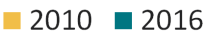 % odgovora uglavnom i  u potpunosti vjerujem
P22. Koliko Vi osobno vjerujete svakoj od niže navedenih osoba ili institucija da svoj posao obavljaju u skladu sa zakonom i svojom društvenom ulogom? Uzorak: N(2010)=291; N(2016)=396
Percepcija slabosti pravosudnog sustava u rh
17
© 2015 Ipsos.
Funkcioniranje pravosudnog sustava i  dalje se procjenjuje uglavnom negativno
Negativno mišljenje građana o funkcioniranju pravosudnog sustava zadržalo se i nakon 6 godina. Postotak građana koji imaju (uglavnom ili vrlo) negativno mišljenje nešto je viši u 2016. u odnosu na 2010. (68%:62%).
Mišljenje o funkcioniranju 
pravosudnog sustava (%)
P4. Kakvo je vaše općenito mišljenje o funkcioniranju pravosudnog sustava u Hrvatskoj u posljednjih nekoliko godina? Uzorak: N_2010=654; N_2016=602
Više od polovine smatra da prosječan građanin ne može očekivati pošteno suđenje ako bude stranka u postupku
U 2016. i dalje je više onih koji smatraju da se ne može očekivati pošteno suđenje za prosječnog građanina. Ipak, u odnosu na 2010. godinu blago se smanjio udio onih s negativnim očekivanjem (51%:54%) te je porastao udio onih s pozitivnim očekivanjem (46%:43%).
P5. Može li prosječan građanin očekivati pošteno suđenje ukoliko zbog nekog razloga bude stranka u sudskom postupku? Uzorak: N_2010=654; N_2016=602
Percepcije promjena – većina smatra da promjena nema
Dojam približno polovine građana tj. dominantan dojam u 2016. jest da stanje u pravosuđu općenito (ali i po pitanju trajanja sudskih postupaka te neovisnosti i profesionalnosti pravosuđa) ostaje isto. U odnosu na 2010. upravo je najizraženiji taj porast percepcije statusa quo u sva tri aspekta dok se smanjila percepcija promjene na bolje.
P8. Biste li rekli da se situacija u pravosuđu tijekom posljednjih nekoliko godina poboljšava, ostaje ista kao i prije ili da se pogoršava?
P9. Biste li rekli da se uobičajeno trajanje sudskih postupaka tijekom posljednjih nekoliko godina povećava, ostaje isto ili se smanjuje?
P10. Biste li rekli da se neovisnost i profesionalnost pravosuđa povećala, ostaje ista ili se smanjuje tijekom posljednjih nekoliko godina? Uzorak: N_2010=654; N_2016=602
Trajanje postupaka je građanima i dalje najveći problem u hrvatskom pravosuđu
Uz uobičajeno trajanje postupaka najveći problemi su utjecaj politike na sudove i državno odvjetništvo. U odnosu na 2010. nije došlo do bitne promjene u relativnom položaju karakteristika na ljestvici problema u hrvatskom pravosuđu, korupcija u državnom odvjetništvu te nestručnost i neprofesionalnost sudaca pomaknuli su se u smjeru većeg problema, a troškovi postupaka u smjeru manjeg problema (za jedno mjesto na rang ljestvici koju čine zbrojeni postotci odgovora za veliki i najveći problem).
veliki +najveći  problem
P6. Za svaku karakteristiku recite je li ona najveći, veliki, osrednji, manji ili uopće nije problem u hrvatskom pravosuđu. Uzorak: N_2010=654; N_2016=602
Funkcioniranje pravosudnog sustava i  dalje se procjenjuje uglavnom negativno
- korisnici suda (pravne osobe)
Uglavnom negativno mišljenje poslovnog sektora o funkcioniranju pravosudnog sustava zadržalo se i nakon 6 godina. No ipak, udio onih koji imaju (uglavnom ili vrlo) pozitivno mišljenje narastao je sa približno četvrtine u 2010. na trećinu u 2016.
Mišljenje o funkcioniranju 
pravosudnog sustava (%)
P30. Kakvo je vaše općenito mišljenje o funkcioniranju pravosudnog sustava u Hrvatskoj u posljednjih nekoliko godina? Uzorak: N_2010=247; N_2016=179
Percepcije promjena, većina smatra da promjena nema - korisnici suda (pravne osobe)
Dojam približno polovine ispitanika tj. dominantan dojam u 2016. jest da stanje u pravosuđu općenito (ali i po pitanju trajanja sudskih postupaka te neovisnosti i profesionalnosti pravosuđa) ostaje isto. Došlo je do pada u percepciji promjene na bolje te porasta promjene na gore u procjeni situacije u pravosuđu općenito, zatim do porasta u percepciji promjene na gore u procjeni neovisnosti i profesionalnosti pravosuđa (uz samo blagi pad u percepciji promjena na bolje). Nema bitnih razlika percepcije promjena u trajanju sudskih postupaka.
P31. Biste li rekli da se situacija u pravosuđu tijekom posljednjih nekoliko godina poboljšava, ostaje ista kao i prije ili da se pogoršava?
P33. Biste li rekli da se uobičajeno trajanje sudskih postupaka tijekom posljednjih nekoliko godina povećava, ostaje isto ili se smanjuje?
P34. Biste li rekli da se neovisnost i profesionalnost pravosuđa povećala, ostaje ista ili se smanjuje tijekom posljednjih nekoliko godina? Uzorak: N_2010=247; N_2016=179
Što smanjuje  učinkovitosti pravosuđa – profesionalni korisnici
Često mijenjanje zakona najveći je problem u učinkovitosti pravosuđa te je značajno veći no što je bio 2010. godine. Stručnost sudaca, iako značajno niža uspoređeno s prošlim istraživanjem, problem je za četvrtinu ispitanika. Korumpiranost je i dalje problem za nešto više od 10% ispitanika, a uz to, ove godine, 11% ispitanika ocjenjuje da politika i mediji imaju preveliki utjecaj na rad pravosuđa. Preveliki broj predmeta je problem nešto manje od 9% ispitanika ove godine, što je značajno manja brojka uspoređeno s prošlim istraživanjem.
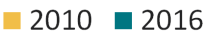 P17. Koje tri stvari, prema Vašem mišljenju, u najvećoj mjeri smanjuju učinkovitost hrvatskog pravosuđa u ovom trenutku? Otvoreni odgovor. Uzorak: N(2010)=138; N(2016)=112
Glavni elementi narušavanja učinkovitosti i integriteta pravosudnog sustava
profesionalni korisnici
Najvećim problemom ispitanici smatraju učestale promjene zakona; iako ne značajno, udio ispitanika veći je uspoređeno s prošlim istraživanjem. Značajnu razliku nalazimo u nerealnim očekivanjima stranaka, pa gotovo ¾ ispitanika 2016. godine navodi da to narušava rad pravosuđa. Opremljenost, kako informatička tako i ona fizičkih prostora također je značajno gore ocijenjena u usporedbi s prošlim istraživanjem. Značajno boljim, pokazali su se indikatori organizacije rada te stručnosti i profesionalnosti sudaca - iako i dalje oko 60% ispitanika to smatra problematičnim, pomaci su značajni.
% odgovora donekle i značajno narušava
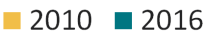 P18. U kojoj mjeri svaki od sljedećih čimbenika narušava učinkovitost i integritet pravosudnog sustava danas u Hrvatskoj? Uzorak: N(2010)=140; N(2016)=124
Što može povećati učinkovitost? – profesionalni korisnici
Ubrzavanje procesa i smanjivanje broja ročišta i dalje su najčešći prijedlozi za povećanje učinkovitosti. Iako 15% ispitanika smatra da su potrebni novi zakoni, njih 10% smatra da se zakoni ne smiju mijenjati prečesto, a pritom su oba prijedloga značajno češća no što su to bila 2010. godine.
P19. Što bi trebalo promijeniti u procesnim pravilima kako bi se povećala učinkovitost pravosuđa? Uzorak: N(2010)=140; N(2016)=124
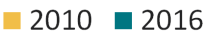 Ocjena tehničkih rješenja – profesionalni korisnici
Više od dvije trećine ispitanika podržava svako od navedenih tehničkih rješenja. Usporedimo li rezultate po zasebnim sudovima, zaposlenici u zagrebačkom sudu značajno su željniji/skloniji prihvaćanju gotovo svih tehničkih rješenja.
Ocjena tehničkih rješenja
Donekle/Značajno bi unaprijedilo
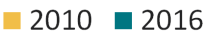 P20. U kojoj mjeri bi, prema Vašem mišljenju, svako od sljedećih tehničkih rješenja moglo unaprijediti učinkovitost pravosuđa i brzinu sudskih postupaka? Uzorak: N(2010)=140; N(2016)=124
Uzroci visoke percipirane razine korupcije u pravosuđu – profesionalni korisnici
Gotovo dvije trećine ispitanika vidi dugotrajnost postupka kao najveći razlog percepcije korupcije u pravosuđu, a nešto manje od polovine to pripisuje medijima te njihovu načinu izvještavanja.  Po pitanju poticanja neovisnosti i nepristranosti dužnosnika kroz postojeće zakone, ispitanici su neodlučni te nešto više od polovine smatra da su zakoni, po tom pitanju, dobro napisani.
Percipirani uzroci korupcije u pravosuđu
Osigurava li postojeći zakon neovisnost i nepristranost?
55%
Ispitanika smatra da postojeći zakonski okvir u potpunosti ili uglavnom osigurava neovisnost i nepristranost dužnosnika
K1. Prema Vašem mišljenju, koji je uzrok visoke percipirane razine korupcije u pravosuđu? (Moguće više odgovora)
K2. Prema Vašem mišljenju koliko je politički utjecaj na suce i državne odvjetnike, odnosno u kojoj mjeri oni mogu raditi svoj posao neovisno od političkih pritisaka? Uzorak: N(2010)=140; N(2016)=124
Čimbenici koji umanjuju učinkovitost pravosuđa – zaposlenici suda
Često mijenjanje zakona, nestručnost sudaca i sudskog osoblja, veliki broj predmeta te nemotiviranost zaposlenici navode kao čimbenike koje umanjuju učinkovitost pravosuđa. Navode kako je potrebno imati stalne i jasne zakone kako bi se povećala učinkovitost.
Čimbenici koji umanjuju učinkovitost pravosuđa
Promjene potrebne za povećanje učinkovitosti pravosuđa
P16. Koje tri stvari, prema Vašem mišljenju, u najvećoj mjeri smanjuju učinkovitost hrvatskog pravosuđa u ovom trenutku? Uzorak: N(2010)=369; N(2016)=439   
P18. Što bi trebalo promijeniti u procesnim pravilima kako bi se povećala učinkovitost pravosuđa? Uzorak: N(2010)=369; N(2016)=439
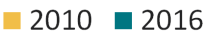 Čimbenici koji narušavaju učinkovitost i integritet sustava – zaposlenici suda
Najviše zaposlenika izdvaja učestale izmjene zakona i nedorečenost zakonskih odredbi te utjecaj politike na sudove i policiju kao čimbenike koji narušavaju učinkovitost i integritet sustava. Gotovo 70% zaposlenika navodi nedovoljan broj ljudi kao razlog neučinkovitosti pravosudnog sustava.
% odgovora donekle i značajno narušava
P17. U kojoj mjeri svaki od sljedećih čimbenika narušava učinkovitost i integritet pravosudnog sustava danas u Hrvatskoj? Uzorak: N(2010)=369; N(2016)=439
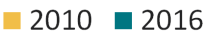 Iskustva i stavovi o koruptivnim djelima
31
© 2015 Ipsos.
Percepcija proširenosti korupcije u institucijama
Između trećine i dvije petine građana smatra da je korupcija prisutna u svim ocjenjivanim institucijama. U odnosu na 2010. nije došlo do velikog porasta u percepciji proširenosti korupcije u pravosudnim tijelima (u apsolutnim iznosima 2-3%) međutim u relativnom smislu upravo pravosudna tijela, pored ministarstva, predstavljaju gornju polovinu ljestvice (uz državno odvjetništvo na vrhu ljestvice) dok su u 2010. bila na sredini ljestvice.
Smatraju da je korupcija u institucijama prisutna
P3. U kojoj mjeri je, prema Vašem mišljenju, proširena korupcija u sljedećim institucijama? N_2010=654; N_2016=602
Dugotrajnost postupka i mogući politički utjecaj građani vide kao uzrok visoke percipirane razine korupcije
Uz dugotrajnost postupka (61%) te mogućnost političkog utjecaja na dužnosnike (56%) kao uzrok visoke percipirane razine korupcije u pravosuđu navodi se i mogućnost pristranosti i neobjektivnosti dužnosnika (45%). Preostali mogući uzroci u nešto manjoj ali podjednakoj mjeri (svaki uzrok navodi oko trećine ispitanika) doprinose visokoj percipiranoj razini korupcije. Mišljenja građana o političkom utjecaju na suce i državne odvjetnike su podijeljena, jednak broj (po 48%) smatra da oni (uglavnom ili u potpunosti) jesu neovisni kao i da (uglavnom ili uopće) nisu neovisni od političkih pritisaka u svom radu.
Politički utjecaj na suce i državne odvjetnike
Uzrok visoke percipirane razine korupcije
Građani ne izdvajaju medije kao uzrok visoke percipirane razine korupcije
48%
Gotovo polovina smatra da suci i državni odvjetnici uglavnom ili uopće nisu neovisni od političkih pritisaka
K1. Prema Vašem mišljenju, koji je uzrok visoke percipirane razine korupcije u pravosuđu? 
K2. Koliki je politički utjecaj na suce i državne odvjetnike, odnosno u kojoj mjeri oni mogu raditi svoj posao neovisno od političkih pritisaka? Uzorak: N=602
Oko polovine građana smatra korupciju velikim problemom u pravosuđu
Korupciju među sudcima, službenicima sudova te u državnom odvjetništvu velikim ili najvećim problemom smatra oko polovine građana dok za korupciju u policiji isto misli oko dvije petine građana. U odnosu na 2010. nije došlo do promjene u procjeni korupcije kao problema u policiji i državnom odvjetništvu dok se povećao postotak građana koji korupciju među sudcima (za 2%) te korupciju u državnom odvjetništvu (za 4%) smatraju velikim problemom.
Korupcija među sudcima
Korupcija službenika u sudovima
Korupcija u policiji
Korupcija u državnom odvjetništvu
51%
49% ispitanika 2010. kaže da je to najveći/velik problem
51%
47% ispitanika 2010. kaže da je to najveći/velik problem
48%
48% ispitanika 2010. kaže da je to najveći/velik problem
41%
41% ispitanika 2010. kaže da je to najveći/velik problem
P6. Za svaku karakteristiku recite je li ona najveći, veliki, osrednji, manji ili uopće nije problem u hrvatskom pravosuđu. Uzorak: N_2010=654; N_2016=602
Uzrok visoke percipirane razine korupcije u pravosuđu – Korisnici suda (fizičke osobe)
Mogućnost političkog utjecaja na pravosudne dužnosnike (57%) te njihova moguća pristranost i neobjektivnost (39%) najčešće su navođeni uzroci korupcije u pravosuđu.  54% ispitanika ističe da postojeći zakonski okvir ne osigurava neovisnost i nepristranost dužnosnika.
Percipirani uzroci korupcije u pravosuđu
Osigurava li postojeći zakon neovisnost i nepristranost?
54%
Ispitanika smatra da postojeći zakonski okvir ne osigurava neovisnost i nepristranost dužnosnika
K1. Prema Vašem mišljenju, koji je uzrok visoke percipirane razine korupcije u pravosuđu? (Moguće više odgovora) Uzorak: N= 329
K2. Prema Vašem mišljenju koliko je politički utjecaj na suce i državne odvjetnike, odnosno u kojoj mjeri oni mogu raditi svoj posao neovisno od političkih pritisaka? Uzorak: N=245
Korištenje „neformalnih putova” – Korisnici suda (fizičke osobe)
„Neformalni put” predlagan je manjem broju korisnika, ali je taj broj u odnosu na 2010. narastao s 3% na 5%. Iako razlika nije statistički značajna, potrebno ju je istaknuti, posebice s obzirom na to da trend nije pozitivan.
Neformalni put?
Gdje je to najčešći slučaj?
Tko najčešće predlaže?
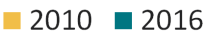 5% Ispitanika imalo je iskustvo s predlaganjem korištenja „neformalnog puta”2016. uspoređeno s 3% u 2010.
P21a. Je li Vam tijekom bilo koje faze ovog sudskog postupka bilo sugerirano da bi korištenje neformalnog puta (dodatno plaćanje, poklon, poznanstvo) Vaš slučaj učinilo efikasnijim i ishod za vas povoljnijim? Uzorak: N=217 /245
P21b. Tko je predložio korištenje neformalnog puta za ubrzavanje Vašeg predmeta ili njegovo povoljnije rješavanje? Uzorak: Uzorak: N(2010)=6; N(2016)=13
Mogući politički utjecaj i dugotrajnost postupka glavni uzroci visoke percipirane  razine korupcije - korisnici suda (pravne osobe)
Uz mogućnost političkog utjecaja na dužnosnike (65%) te dugotrajnost postupka (55%) kao uzrok visoke percipirane razine korupcije u pravosuđu navodi se i mogućnost pristranosti i neobjektivnosti dužnosnika (50%). Način izvještavanja medija četvrti je po redu uzrok visoke percipirane razine korupcije i navodi ga trećina ispitanika. Najmanji broj ispitanika (17%) kao uzrok navodi nedostupnost imovinskih kartica pravosudnih dužnosnika. Većina ispitanika (59%) smatra da sudci i državni odvjetnici (uglavnom ili uopće) nisu neovisni od političkih utjecaja u svom radu.
Politički utjecaj na suce i državne odvjetnike
Uzrok visoke percipirane razine korupcije
Mediji četvrti po redu kao uzrok visoke percipirane razine korupcije
59%
Većina smatra da suci i državni odvjetnici uglavnom ili uopće nisu neovisni od političkih pritisaka
K1. Prema Vašem mišljenju, koji je uzrok visoke percipirane razine korupcije u pravosuđu? 
K2. Koliki je politički utjecaj na suce i državne odvjetnike, odnosno u kojoj mjeri oni mogu raditi svoj posao neovisno od političkih pritisaka? Uzorak: N=179
Uzrok visoke percipirane razine korupcije u pravosuđu – zaposlenici suda
Prema mišljenju zaposlenika uzrok visoke percipirane razine korupcije u pravosuđu su dugotrajnost postupka,  način izvještavanja medija te mogućnost političkog utjecaja.
Osigurava li postojeći zakon neovisnost i nepristranost?
Percipirani uzroci korupcije u pravosuđu
51%
Ispitanika smatra da postojeći zakonski okvir u potpunosti ili uglavnom osigurava neovisnost i nepristranost dužnosnika
K1. Prema Vašem mišljenju, koji je uzrok visoke percipirane razine korupcije u pravosuđu? (Moguće više odgovora) Uzorak: N(2016)=622 
K1a. U kojoj mjeri smatrate da postojeći zakonski okvir osigurava neovisnost i nepristranost pravosudnih dužnosnika u vođenju istraga i postupaka visoke korupcije? Uzorak: N(2016)=622
Iskustva s korupcijom – zaposlenici suda
Manji broj zaposlenika navodi kako je u posljednjih 12 mjeseci imalo iskustva s korupcijom (5%). Situacija se nije promijenila u odnosu na rezultate iz 2010. godine.
Iskustva s korupcijom
P19. Je li netko, u proteklih 12 mjeseci, neformalnim putem (nuđenjem mita, neke usluge, pozivanjem na poznanstvo itd. pokušao utjecati na Vaš rad? Uzorak: N(2010)=369; N(2016)=439
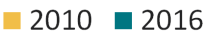 Tko je pokušao neformalnim putem utjecati na Vaš rad? – zaposlenici suda
Pozivanje na prijateljstvo i kolegijalnost je najčešći kanal pokušaja utjecaja.
Tko je pokušao utjecati na rad?
Čime?
P20. Tko je pokušao neformalnim putem utjecati na Vaš rad? (Moguće više odgovora) Uzorak: N(2010)=44; N(2016)=20
P21. Čime su pokušali utjecati na Vaš rad? (Moguće više odgovora) N(2010)=44; N(2016)=20
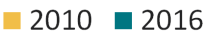 Reforme u pravosudnom sustavu
41
© 2015 Ipsos.
Informiranost o reorganizaciji pravosudnog sustava 2015.
Samo mali broj građana (4%) za sebe smatra da zna jako puno o provedbi projekta „Reorganizacija pravosudnog sustava“. Nešto manje od trećine navodi da zna osnovne informacije dok ih je podjednako (oko trećine) koji su čuli kao i onih koji za projekt nisu čuli. Nešto više se smatraju informiranima muškarci, stariji od 30 godina, osobe s višim/ visokim obrazovanjem, višim mjesečnim prihodima kućanstva te stanovnici najvećih gradova (većih od 80000 stanovnika) i regije Zagreb.
Informiranost o projektu
R1. Koliko ste Vi osobno informirani o provedbi Projekta „Reorganizacija pravosudnog sustava“? Uzorak: N=602
Više od polovine ne vidi poboljšanja na temelju projekta reorganizacije
Manje od trećine građana smatra da je projekt „Reorganizacija pravosudnog sustava“ uglavnom (25%) ili u potpunosti (3%) pridonio boljem i uspješnijem radu pravosudnih tijela dok ih više od polovine smatra da to uglavnom (36%) ili uopće (17%) nije postigao. Kao razlog zbog kojeg građani smatraju da projekt nije pridonio poboljšanju najčešće se navodi nezamjećivanje pomaka na bolje te dugotrajnost sudskih procesa.
Doprinos projekta radu 
pravosudnih tijela
Zbog čega je projekt neuspješan?
R2. Prema Vašem mišljenju u kojoj mjeri je projekt „Reorganizacija pravosudnog sustava“ pridonijela boljem i uspješnim radu pravosudnih tijela? 
R3. Zbog čega smatrate da projekt „Reorganizacija pravosudnog sustava“ nije pridonio boljem radu pravosudnih tijela?  (Otvoreno pitanje) Uzorak: N=321
Rang prioriteta reforme pravosuđa za građane nije se promijenio
Iako je nešto porastao udio građana (19%:15%) za koje bi upravo reforma pravosuđa trebala imati najveći prioritet, ona i u 2016. ostaje na trećem mjestu prema rangu prioriteta među reformama koje je potrebno provesti. Ispred reforme pravosuđa našlo se smanjenje broja općina i gradova te zdravstvena reforma koja je na prvom mjestu zamijenila mirovinsku reformu (koja je zabilježila najveći pad prioriteta u odnosu na 2010. godinu i u 2016. nalazi se tek na petom mjestu).
P2. Sada ću Vam pročitati neke reforme koje je potrebno provesti u Hrvatskoj, a Vas molim da mi kažete koja od tih reformi bi trebala imati najveći prioritet? Uzorak: N_2010=654; N_2016=602
Ubrzavanje postupaka i dalje najveći prioritet za građane
Građani, kao i 2010., spontano najčešće navode ubrzavanje (pokretanja i skraćivanje trajanja) postupaka kao ono što treba imati najveći prioritet u reformi pravosuđa. Taj aspekt reforme ujedno ima i najveći porast u 2016. u apsolutnom smislu (41%:29%).  Ostali aspekti imaju relativno stabilne rangove iako je npr. u 2016. smanjenje korupcije preteklo općeniti zahtjev za više pravde i poštenja, a jednakost pred zakonom došla ispred povećanja učinkovitosti.
P7. Što bi, prema Vašem mišljenju, trebao biti najvažniji prioritet u reformi pravosuđa? Uzorak: N_2010=654; N_2016=602
Projekt „Reorganizacija pravosudnog sustava” – Korisnici suda (fizičke osobe)
Samo mali dio korisnika (4%) zna jako puno o projektu reorganizacije pravosudnog sustava dok 40% nije uopće čulo za projekt. Među onima koji su čuli za projekt prevladava mišljenje da je projekt pozitivno utjecao na rad pravosudnih tijela. Među onima koji smatraju da projekt nije uspješan kao razlog se u nešto većoj mjeri navodi da se ne vide pomaci.
Je li projekt pozitivno utjecao na rad pravosudnih tijela?
Zbog čega smatraju projekt neuspješnim?
Koliko su upoznati s projektom?
R1. Koliko ste Vi osobno informirani o provedbi Projekta „Reorganizacija pravosudnog sustava”? Uzorak: N=496
R2. Prema Vašem mišljenju, u kojoj je mjeri projekt „Reorganizacija pravosudnog sustava” pridonijela boljem i uspješnom radu pravosudnih tijela? Uzorak: N=297
R3. Zbog čega smatrate da projekt „Reorganizacija pravosudnog sustava” nije pridonio boljem radu pravosudnih tijela? Uzorak: N=169
Informiranost o reorganizaciji pravosudnog sustava 2015. - korisnici suda (pravne osobe)
Udio predstavnika poslovnog sektora koji za sebe smatraju da znaju jako puno o provedbi projekta nešto je manji od udjela onih koji nisu čuli za projekt „Reorganizacija pravosudnog sustava“ (15%:17%). Nešto više od dvije petine navodi da zna osnovne informacije dok ih je četvrtina koji su za projekt samo čuli. Nešto više se smatraju informiranima žene, osobe s višim/ visokim obrazovanjem, voditelji ili pravnici u pravnoj službi, predstavnici najvećih tvrtki prema broju zaposlenih (250+) te onih iz djelatnosti financijskih usluga i  osiguranja.
Informiranost o projektu
R1. Koliko ste Vi osobno informirani o provedbi Projekta „Reorganizacija pravosudnog sustava“? Uzorak: N=179
Dvije trećine ispitanika ne vidi poboljšanja na temelju projekta reorganizacije
korisnici suda (pravne osobe)
Trećina ispitanika smatra da je projekt „Reorganizacija pravosudnog sustava“ uglavnom (1%) ili u potpunosti (32%) pridonio boljem i uspješnijem radu pravosudnih tijela dok ih dvije trećine smatra da to uglavnom (47%) ili uopće (20%) nije postigao. Kao razlog zbog kojeg ispitanici smatraju da projekt nije pridonio poboljšanju najčešće se navodi nezamjećivanje pomaka na bolje.
Doprinos projekta radu 
pravosudnih tijela
Zbog čega je projekt neuspješan?
R2. Prema Vašem mišljenju u kojoj mjeri je projekt „Reorganizacija pravosudnog sustava“ pridonijela boljem i uspješnim radu pravosudnih tijela? 
R3. Zbog čega smatrate da projekt „Reorganizacija pravosudnog sustava“ nije pridonio boljem radu pravosudnih tijela?  (Otvoreno pitanje) Uzorak: N=179
Koliko ste Vi osobno informirani o provedbi Projekta reorganizacije – profesionalni korisnici
S projektom reorganizacije pravosudnog sustava upoznato je 78% ispitanika, pri čemu je 37% jako dobro upoznato, a 41% ima samo osnovne informacije. Ispitanici koji su naveli da su dobro upoznati s projektom, značajno češće smatraju kako isti nije pozitivno utjecao na rad pravosudnih tijela od onih koji su samo čuli ili nisu uopće čuli za projekt. Najčešći prigovor kod ispitanika koji nisu zadovoljni projektom je to da se pomak ne vidi te da je procedura ostala ista (28%).
Koliko su upoznati s projektom?
Zbog čega smatraju projekt neuspješnim?
Je li projekt pozitivno utjecao na rad pravosudnih tijela?
R1. Koliko ste Vi osobno informirani o provedbi Projekta „Reorganizacija pravosudnog sustava”? // R2. Prema Vašem mišljenju, u kojoj je mjeri projekt „Reorganizacija pravosudnog sustava” pridonijela boljem i uspješnom radu pravosudnih tijela? Uzorak: N=155
R3.Zbog čega smatrate da projekt „Reorganizacija pravosudnog sustava” nije pridonio boljem radu pravosudnih tijela? Uzorak: N=76
Percepcija ugleda profesije – zaposlenici suda
Procjena ugleda sudaca i državnih odvjetnika u javnosti lošija je nego prije 6 godina dok se procjena ugleda odvjetnika nije značajno promijenila.
Ugled sudaca
Ugled državnih odvjetnika
Ugled odvjetnika
29%
41% ispitanika 2010.
41%
54% ispitanika 2010.
46%
47% ispitanika 2010.
P22/23/24. Kako biste ocijenili ugled kojeg uživaju sudci, državni odvjetnici, odvjetnici u hrvatskoj javnosti? Uzorak: N(2010)=369; N(2016)=439
Informiranost o reformi pravosudnog sustava u RH – zaposlenici suda
Razina informiranosti o planovima u okviru reforme niža je nego prije 6 godina,  a i dalje su glavni izvor informiranja mediji.
Informiranost o reformi
Izvori informacija
P25. U kojoj mjeri ste Vi osobno informirani o planovima u okviru reforme pravosudnog sustava u RH? Uzorak: N(2010)=369; N(2016)=439   
P26. Koji su Vaši glavni izvori informacija o tijeku, učincima i planovima reforme pravosudnog sustava u RH? (Moguće više odgovora) Uzorak: N(2010)=369; N(2016)=439
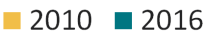 Uključenost u osmišljavanje reforme pravosuđa – zaposlenici suda
Manji udio zaposlenika smatra da je dovoljno uključen (5%).Polovina ih smatra da neće biti nikakvih promjena i da će biti više posla u istim ili težim radnim uvjetima.
Smatraju da su dovoljno uključeni
Očekivanja od reforme
Što će reforma značiti za vas?
P27. Jesu li ljudi poput Vas dovoljno uključeni u osmišljavanje reforme pravosuđa? // P28. Koja su Vaša očekivanja od započete reforme pravosuđa?
P29. Prema informacijama koje imate, uspješno provedena reforma pravosuđa za Vas osobno će značiti…
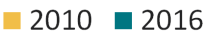 Projekt „Reorganizacija pravosudnog sustava” – zaposlenici suda
Velika većina zaposlenika (90%) je upoznata s projektom, no polovina njih navodi da ima samo osnovne informacije. Među onima koji su čuli za projekt prevladava mišljenje da je projekt nije pozitivno utjecao na rad pravosudnih tijela. Među onima koji smatraju da projekt nije uspješan kao razlog navode preopterećenost, dugotrajnost procesa , da nema pomaka te da su sudovi dislocirani.
Je li projekt pozitivno utjecao na rad pravosudnih tijela?
Zbog čega smatraju projekt neuspješnim?
Koliko su upoznati s projektom?
R1. Koliko ste Vi osobno informirani o provedbi Projekta „Reorganizacija pravosudnog sustava”? Uzorak: N=622, uključen i općinski građanski sud u Zagrebu u analizu
R2. Prema Vašem mišljenju, u kojoj je mjeri projekt „Reorganizacija pravosudnog sustava” pridonijela boljem i uspješnom radu pravosudnih tijela? Uzorak: N=419
R3. Zbog čega smatrate da projekt „Reorganizacija pravosudnog sustava” nije pridonio boljem radu pravosudnih tijela? Uzorak: N=313
Zadovoljstvo i iskustva korisnika
54
© 2015 Ipsos.
OSNOVNI POKAZATELJI – FAZE, TRAJANJE I VRSTE POSTUPAKA
55
© 2015 Ipsos.
Posjećivanje sudova i razlozi.
Među promatranim sudovima građani su najviše posjećivali Općinski sud u Puli, a najmanje Županijski sud u Puli te Općinski građanski sud u Zagrebu. Praćenje suđenja iz publike najrjeđi je razlog odlaska u sve promatrane sudove. Najčešći razlozi odlazaka u općinske sudove općenito su vađenje ZK izvadaka i drugi poslovi vezani uz ZK odjel te sudjelovanje u sudskom postupku kao stranka dok su za Županijski sud u Puli te Općinski građanski sud u Zagrebu to sudjelovanje u sudskom postupku kao svjedok odnosno stranka.
Posjetili su jedan od sljedećih sudova
(% ispitanika s područja nadležnosti pojedinog suda)
Razlozi posjećivanja suda
P14. Jeste li u posljednje vrijeme bili u prostorijama općinskog/županijskog suda u Splitu/Karlovcu/Zadru/Puli? Uzorak: N=1517
P15.Zbog kojih razloga ste (posljednji puta) posjetili taj sud? Uzorak: N=391
Predmet, osnovni pokazatelji - Korisnici suda (fizičke osobe)
¾ korisnika navodi da je glavna rasprava u tijeku, što je više nego 2010. godine kada je nešto više korisnika navodilo da još nije zakazano ročište za glavnu raspravu. Trajanje postupka se u odnosu na 2010. produžilo, a promijenila se i vrsta predmeta. Sada se nešto rjeđe radi o kaznenim predmetima, a u nešto većoj mjeri se radi o predmetima koji se odnose na obiteljske i bračne odnose.
Vrsta predmeta
Trajanje postupka
Faza postupka
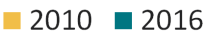 P1. U kojoj fazi postupka se predmet trenutno nalazi? // P2. Koliko je prošlo vremena od pokretanja tog postupka pred ovim sudom do današnjeg dana?
F2. U vezi s kakvim predmetom ste danas bili na sudu? Uzorak: N(2010)=291; N(2016)=396
Ročišta, osnovni pokazatelji - Korisnici suda (fizičke osobe)
U odnosu na 2010. godinu među anketiranim korisnicama vrijeme proteklo između posljednja dva ročišta se povećava, dok broj odlazaka na sud ostaje gotovo nepromijenjen. 2016. više je korisnika posjetilo i druge sudove.
Vrijeme proteklo između zadnjeg i predzadnjeg ročišta
Koliko su puta dolazili na ovaj sud?
Jesu li imali kontakt s drugim sudovima?
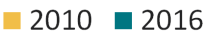 P4. Koliko je vremena prošlo između zadnjeg održanog i predzadnjeg održanog ročišta u ovom postupku?  Uzorak: N(2010)=117; N(2016)=186
P5. Koliko puta do sada ste u posljednje tri godine dolazili na ovaj sud? // P6. Jeste li do sada imali kontakta s nekim drugim sudovima u Republici Hrvatskoj, osim ovog suda, bez obzira na povod? Uzorak: N(2010)=291; N(2016)=396
Stranke u sudskim postupcima - korisnici suda (pravne osobe)
Četvrtina ispitanika navodi da je njihovo poduzeće bilo stranka u nekom sudskom postupku dok je 2010. to bio slučaj s gotovo polovinom njih. Najveći porast imali su parnični predmeti za naknadu štete koji su na prvom mjestu smijenili ovršne predmete (koji su ujedno imali i najveći pad u odnosu na 2010. godinu).
Vrsta sudskog postupka u kojem su bili stranka
2010. godine je 47% ispitanika bilo stranka u nekom sudskom postupku u posljednje tri godine
Bili su stranka u sudskom postupku
26%
F1. Je li Vaše poduzeće u posljednje tri godine bilo stranka u sudskom postupku na nekom od slijedećih sudova, bez obzira na to da li je postupak dovršen ili još traje?
P2. O kojoj vrsti sudskog postupka se radilo? Uzorak: N_2010=116; N_2016=47
Predmet, osnovni pokazatelji - korisnici suda (pravne osobe)
Za razliku od 2010. godine kada je podjednak broj ispitanika (po četvrtina njih) navodio da je  presuda pravomoćna kao i da je glavna rasprava u tijeku, u 2016. godini većina ispitanika (45%) navodi da je glavna rasprava u tijeku.  Nešto manje od četvrtine navodi da je postupak trajao od 6 do 12 mjeseci što je pozitivan pomak u odnosu na 2010. godinu kada je podjednak udio ispitanika navodio trajanje od 2 do 4 godine. Većina ispitanika (40%) je na sud dolazila više od 10 puta za razliku od 2010. godine kada ih je više od polovine (52%) dolazilo 2 do 5 puta.
Koliko su puta dolazili na ovaj sud?
Trajanje postupka
Faza postupka
P3a. U kojoj fazi postupka se predmet trenutno nalazi?
P5. Koliko je prošlo vremena od pokretanja tog postupka pred ovim sudom do današnjeg dana?
P6. Koliko puta do sada ste u posljednje tri godina posjetili taj sud? Uzorak: N_2010=115; N_2016=47
Usporedba faza, trajanja te vrsti postupaka – profesionalni korisnici
U odnosu na 2010. godinu broj slučajeva  koji su i dalje u raspravi nije se značajno promijenio, no u 2016. godini takvih je slučajeva nešto više od 2/3. Trajanje postupaka se također nije značajno promijenilo, uz manji pomak prema bržem rješavanju. Konačno, dva promatrana razdoblja ne razlikuju se ni po vrsti predmeta, gdje i dalje prednjače imovinsko-pravni sporovi te naknade štete.
Vrsta predmeta
Trajanje postupka
Faza postupka
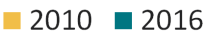 P1. U kojoj fazi postupka se predmet trenutno nalazi ? P4a Koliko je prošlo vremena od pokretanja tog postupka pred ovim sudom do današnjeg dana? 
F2. O kojoj vrsti predmeta se radi? Uzorak: N(2010)=140; N(2016)=124
Usporedba vremenskog intervala među ročištima te uključenih aktivnosti - profesionalni korisnici
Slično 2010. godini, većini  ispitanika period između posljednjeg i pretposljednjeg ročišta traje mjesec do dva mjeseca. Između ta dva ročišta najčešće nema nikakvih aktivnosti (iako značajno rjeđe uspoređeno s 2010.), ali se u 2016. stranke značajno češće u tom periodu očituju o podnescima.
Vrijeme proteklo između posljednjeg i pretposljednjeg ročišta
Aktivnosti između dva ročišta
Vrijeme proteklo između pokretanja postupka i prvog ročišta
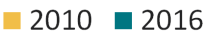 P4b Koliko je prošlo vremena od pokretanja tog postupka pred ovim sudom do današnjeg dana? Uzorak: 68/56(rasprave su u tijeku) // P4c. Je li u tom periodu između dva ročišta bilo kakvih aktivnosti na predmetu? Uzorak: 68/56(odvjetnici) // P4d. Koliko je prošlo mjeseci između pokretanja postupka i prvog ročišta u postupku? Uzorak: 127/ 78
Zadovoljstvo procesom i odlukama u postupku – profesionalni korisnici
U prosjeku, ispitanici 2016. su značajno zadovoljniji dosadašnjim odlukama suda u usporedbi s 2010. godinom. Iako je postotak ispitanika koji su u potpunosti zadovoljni značajno pao, isto se dogodilo i ispitanicima koji su potpuno nezadovoljni, dok su uglavnom zadovoljni ispitanici značajno porasli te sada čine više od polovine uzorka. Najzadovoljniji ispitanici su oni u Puli, dok su najmanje zadovoljni ispitanici u Zadru.
Zadovoljstvo procesom
P6. Općenito, koliko ste zadovoljni dosadašnjim procesnim i materijalnim odlukama koje je donio ovaj sud u tom postupku? Uzorak: N(2010)=140; N(2016)=124
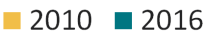 TROŠKOVI PROCESA
64
© 2015 Ipsos.
Troškovi - Korisnici suda (fizičke osobe)
Udio korisnika koji u trenutku anketiranja još nije imao trošak ostao je na istoj razini kao i 2010. godine, pri čemu se udio korisnika koji još nemaju procjenu smanjio. Trošak se sada češće ocjenjuje kao primjeren, a rjeđe kao visok. Distribucija troškova ostala je gotovo neizmijenjena, a glavnina troška i dalje odlazi na sudske pristojbe i odvjetnika.
Distribucija troška
Ocjena troška
Procjena visine troška
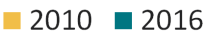 P17. Koliki je do sada bio ukupni trošak sudskog postupka zbog kojeg ste danas došli na sud, uzimajući u obzir sve troškove, od usluga odvjetnika, vještaka do različitih taksi i naknada koje se plaćaju sudu? Uzorak: N(2010)=217; N(2016)=245  (stranke u postupku) 
P18. Smatrate li te troškove koje ste do sada imali u ovom predmetu malim, primjerenim ili previsokim? Uzorak: N(2010)=73; N(2016)=106 (stranke u postupku koje su imale i mogu procijeniti trošak) 
P19. Molim Vas da ukupni iznos troška podijelite na slijedeće tri stavke tako da okvirno navedete udio svake od tih stavki u ukupnim troškovima koje ste do sada imali. Uzorak: N(2010)=43; N(2016)=41 (stranke u postupku koje su iskazale procjenu)
Oslobađanje od sudskih pristojbi - Korisnici suda (fizičke osobe)
Broj osoba koje su zatražile oslobađanje od sudskih pristojbi, iako nešto manji u 2016., nije se značajno promijenio. Najrjeđe se tražilo oslobođenje u Općinskom sudu u Splitu. Gotovo polovina onih koji su zatražili oslobađanje ujedno su i dobili odobrenje što je više nego prije 6 godina.
Odobravanje oslobađanja
Zatražili oslobađanje
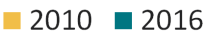 13% Ispitanika zatražilo je oslobođenje plaćanja sudskih pristojbi 2016. uspoređeno s 15% u 2010.
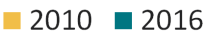 P20a. Jeste li u ovom postupku tražili oslobođenje od plaćanja sudskih pristojbi? Uzorak: N(2010)=217; N(2016)=245 (rasprave su u tijeku)
P20b Je li Vam to oslobođenje odobreno? Uzorak: N(2010)=33; N(2016)=33 (oni koji su tražili oslobađanje)
Zadovoljstvo procesom - Korisnici suda (fizičke osobe)
Razina zadovoljstva dosadašnjim procesnim i materijalnim odlukama je nešto niža nego prije 6 godina, prvenstveno kao posljedica  smanjenja udjela osoba koje su u potpunosti zadovoljne (s 14% na 5%), odnosno porasta osoba koje su uglavnom zadovoljne. Omjer zadovoljnih i nezadovoljnih podjednak je kao i prije 6 godina. Razina zadovoljstva najviša je u OS Karlovac, a najniža u OS Pula.
Zadovoljstvo procesom
Prosjeci po sudovima i godinama
P3. Općenito, koliko ste zadovoljni dosadašnjim procesnim i materijalnim odlukama koje je donio ovaj sud u tom postupku? Uzorak: N(2010)=291; N(2016)=396
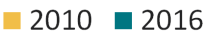 Zadovoljstvo radom sudaca
68
© 2015 Ipsos.
Ocjene prostorija suda, sudskih službenika i sudaca
Među svim aspektima najbolje su ocjenjeni sudski službenici i suci za pristojnost, uljudnost odnosno ljubaznost dok su najniže ocjenjeni nepristranost sudaca i prostorije za opremljenost te uređenost. Boljim prosječnim ocjenama pristojnosti/ ljubaznosti sudskih službenika i sudaca doprinose ocjene Općinskog građanskog suda u Zagrebu te obaju sudova u Puli. Lošijim ocjenama uređenosti prostorija doprinose ocjene Općinskog građanskog suda u Zagrebu te Općinskog suda u Splitu, a osim ova dva suda, i ocjene Općinskog suda u Zadru doprinose lošijoj prosječnoj ocjeni nepristranosti sudaca.
P16. Molim Vas da ocijenite Vaše iskustvo s tim sudom. Koliko svaka od slijedećih karakteristika opisuje stanje na tom sudu? 
1 – Uopće ne opisuje … 5 – U potpunosti opisuje. Uzorak: N=391
Ocjene prostorija suda, sudskih službenika i sudaca - usporedba 2010. i 2016.
Općenito, nema velikih promjena u ocjenama prostorija suda, sudskih službenika i sudaca u odnosu na 2010. godinu. Izuzetak čine ocjene opremljenosti i uređenosti sudova u Karlovcu i Splitu koje bilježe primjetan pad u odnosu na 2010. godinu.
P16. Molim Vas da ocijenite Vaše iskustvo s tim sudom. Koliko svaka od slijedećih karakteristika opisuje stanje na tom sudu? 
1 – Uopće ne opisuje … 5 – U potpunosti opisuje. Uzorak: N_2010=340; N_2016=357
Karakteristike sudaca - Korisnici suda (fizičke osobe)
Iako je udio korisnika koji pozitivno ocjenjuju sudce niži na svim mjerenim karakteristikama, sudci se i dalje češće opisuju pozitivnim no negativnim karakteristikama. Niti jedan općinski sud se izričito ne izdvaja prema ocjeni sudaca u odnosu na ostale.
Karakteristike
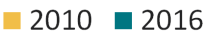 % odgovora uglavnom i  u potpunosti opisuje
P10. Sada Vas molim da ocijenite koliko sljedeće karakteristike opisuju suca/sutkinju ovog suda koji vodi postupak zbog kojeg ste danas bili na sudu, uzimajući sva Vaša iskustva s njima u ovom predmetu. Uzorak: N(2010)=291; N(2016)=496
Ukupno zadovoljstvo sa sudcima - Korisnici suda (fizičke osobe)
Prosječna razina zadovoljstva sudcem je niža nego prije 6 godina, prvenstveno kao posljedica smanjenja udjela osoba koje su u potpunosti zadovoljne (s 49% na  31%). Ukupna ocjena rada sudaca i dalje je vrlo dobra te gotovo 2/3 korisnika izražava zadovoljstvo. Najvišu ocjenu sudci dobivaju od korisnika u OS Karlovcu, a najnižu u OS u Puli te u OGS Zagrebu.
Ukupno zadovoljstvo sa sudcem
Prosjeci po sudovima i godinama
P11. Molim Vas da ocijenite ocjenama od 1 do 5 Vaše ukupno iskustvo sa sucem/sutkinjom u tom predmetu. Ako se predmet vodi pred sudskim vijećem, molim Vas da ocijenite predsjednika vijeća. Uzorak: N(2010)=291; N(2016)=396
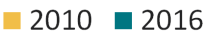 Karakteristike sudaca - korisnici sudova (pravne osobe)
Na većini procjenjivanih karakteristika sudaca nije došlo do većih promjena u odnosu na 2010. godinu. Izuzetak je procjena efikasnosti koja je narasla u 2016. godini (57%:38%). Općenito, ispitanici i dalje češće opisuju sudce pozitivnim nego negativnim karakteristikama.
Karakteristike
% odgovora uglavnom i  u potpunosti opisuje
P9. Sada Vas molim da ocijenite koliko sljedeće karakteristike opisuju suca/sutkinju ovog suda koji vodi postupak zbog kojeg ste danas bili na sudu, uzimajući sva Vaša iskustva s njima u ovom predmetu. Uzorak: N_2010=115; N_2016=47
Ukupno zadovoljstvo sa sudcima - korisnici sudova (pravne osobe)
Prosječna razina zadovoljstva sudcem nešto je viša nego 2010 godine, prvenstveno porastom udjela osoba koje su u potpunosti zadovoljne (39%:26%). Većina ispitanika (59%) izražava zadovoljstvo radom sudaca, a ukupno iskustvo sa sudcima ocjenjeno je vrlo dobrim.
Ukupno zadovoljstvo sa sudcem
Prosjeci po sudovima i godinama
P10. Molim Vas da ocijenite ocjenama od 1 do 5 Vaše ukupno iskustvo sa sucem/sutkinjom u tom predmetu. Ako se predmet vodi pred sudskim vijećem, molim Vas da ocijenite predsjednika vijeća. Uzorak: N_2010=115; N_2016=46
Karakteristike sudaca – profesionalni korisnici
Sudci se i dalje najčešće opisuju kao pristojni i uljudni, a 2016. godine značajno češće i stručnima. Ostali odnosi ostali nisu se značajno promijenili. Iako razlike nisu statistički značajne (dijelom zbog razmjerno niskog broja ispitanika), u prosjeku, sudci općinskog suda u Karlovcu su ocijenjeni najvišim, a oni općinskog suda u Puli najnižim ocjenama
P10. Sada Vas molim da ocijenite koliko sljedeće karakteristike opisuju suca/sutkinju ovog suda koji vodi postupak zbog kojeg ste danas bili na sudu, uzimajući sva Vaša iskustva s njima u ovom predmetu. Uzorak: N(2010)=140; N(2016)=124
Ukupno zadovoljstvo sa sudcima – profesionalni korisnici
Ukupno zadovoljstvo sudcima, iako razmjerno više, nije se značajno promijenilo u odnosu na 2010. godinu. Slično vrijedi i za razlike među sudovima u 2016. godini, iako postoje, nisu statistički značajne.
Ukupno zadovoljstvo
P11a. Molim Vas da ocijenite ocjenama od 1 do 5 Vaše ukupno iskustvo sa sucem/sutkinjom u tom predmetu. Ako se predmet vodi pred sudskim vijećem, molim Vas da ocijenite predsjednika vijeća. Uzorak: N(2010)=140; N(2016)=124
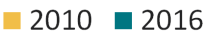 Usporedba s drugim sucima – profesionalni korisnici
Pri usporednom ocjenjivanju sudaca, ispitanici ne pokazuju promjene u odnosu na 2010. godinu. Polovina sudaca ocijenjena je prosječnom ocjenom, dok je 40% ispitanika svoje sudce smatralo jednim od boljih na pripadajućem sudu.
Usporedba s drugim sucima
P11b. Biste li rekli da je sudac/sutkinja u ovom postupku jedan/jedna od najboljih na ovom sudu, prosječan/prosječna ili je jedna/jedna od lošijih na ovom sudu? Uzorak: N(2010)=140; N(2016)=124
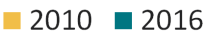 Zadovoljstvo radom sudskih službenika
78
© 2015 Ipsos.
Karakteristike sudskih službenika - Korisnici suda (fizičke osobe)
Ocjena rada sudskih službenika nije se značajno promijenila u odnosu na istraživanje prije 6 godina te su i dalje dobro ocijenjeni od strane korisnika suda. Među mjerenim sudovima najlošije su ocijenjeni službenici suda u Puli.
Karakteristike
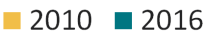 % odgovora uglavnom i  u potpunosti opisuje
P12a. A u kojoj mjeri se sljedeće karakteristike odnose na sudske službenike, uključujući sudske savjetnike, vježbenike, zapisničare, osoblje pisarnice i ostale s kojima ste bili u kontaktu u tom predmetu? Uzorak: N(2010)=291; N(2016)=396
Ukupno zadovoljstvo sa sudskim službenicima - Korisnici suda (fizičke osobe)
Ocjena ukupnog zadovoljstva radom službenika nije se u prosjeku značajno promijenila iako je nešto niža nego prije 6 godina. Službenici suda u Puli u prosjeku su ocijenjeni najlošijom, a u Karlovcu s najboljom ocjenom.
Ukupno zadovoljstvo
Prosjeci po sudovima i godinama
P12b. Molim Vas da ocijenite ocjenama od 1 do 5 Vaše ukupno iskustvo sa sudskim službenicima s kojima ste bili u kontaktu u tom predmetu. Uzorak: N(2010)=291; N(2016)=396
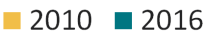 Karakteristike sudskih službenika - korisnici sudova (pravne osobe)
Došlo je do porasta ocjena rada sudskih službenika u odnosu na istraživanje 2010. godine. Taj porast je najveći za točnost i brzinu informiranja te ocjenu stručnosti sudskih službenika.
Karakteristike
% odgovora uglavnom i  u potpunosti opisuje
P11a. A u kojoj mjeri se sljedeće karakteristike odnose na sudske službenike, uključujući sudske savjetnike, vježbenike, zapisničare, osoblje pisarnice i ostale s kojima ste bili u kontaktu u tom predmetu? Uzorak: N_2010=115; N_2016=47
Ukupno zadovoljstvo sa sudskim službenicima - korisnici sudova (pravne osobe)
Ocjena ukupnog zadovoljstva radom službenika nešto je viša ali i da dalje odgovara prosječnoj vrlo dobroj ocjeni kao i prije 6 godina.
Ukupno zadovoljstvo
Prosjeci po sudovima i godinama
P11b. Molim Vas da ocijenite ocjenama od 1 do 5 Vaše ukupno iskustvo sa sudskim službenicima s kojima ste bili u kontaktu u tom predmetu. Uzorak: N_2010=115; N_2016=47
Karakteristike sudskih službenika – profesionalni korisnici
Sudski službenici ocijenjeni su gotovo identično kao i u istraživanju provedenom 2010. godine. Iako razlike među sudovima postoje, djelomično zbog niskog broja ispitanika, nisu značajne.
Karakteristike
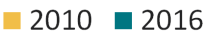 P12a. A u kojoj mjeri se sljedeće karakteristike odnose na sudske službenike, uključujući sudske savjetnike, vježbenike, zapisničare, osoblje pisarnice i ostale s kojima ste bili u kontaktu u tom predmetu? Uzorak: N(2010)=140; N(2016)=124
Ukupno zadovoljstvo sa sudskim službenicima – profesionalni korisnici
Ukupno zadovoljstvo sudskim službenicima blago je poraslo, no nije značajno različito od zadovoljstva 2010. godine., a isti zaključak odnosi se i na usporedbu između sudova u 2016. godini.
Ukupno zadovoljstvo
P12b. Molim Vas da ocijenite ocjenama od 1 do 5 Vaše ukupno iskustvo sa sudskim službenicima s kojima ste bili u kontaktu u tom predmetu. Uzorak: N(2010)=140; N(2016)=124
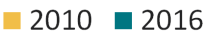 Zadovoljstvo zgradom i drugim aspektima funkcioniranja suda
85
© 2015 Ipsos.
Karakteristike sudova - Korisnici suda (fizičke osobe)
Karakteristike zgrade sudova značajno su lošije ocjenjene nego prije šest godina. To se prvenstveno odnosi na OS u Karlovcu te Splitu. S obzirom da se zgrada suda u Karlovcu trenutno renovira, ocjena je vjerojatno je direktna posljedica toga.
Karakteristike zgrade
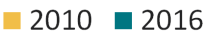 % odgovora uglavnom i  u potpunosti opisuje
P13. Molim da ocijenite još i zgradu suda. Koliko svaka od slijedećih karakteristika dobro opisuje zgradu ovog suda? Uzorak: N(2010)=291; N(2016)=396
Karakteristike sudova – korisnici sudova (pravne osobe)
Karakteristike zgrade sudova značajno su ocjenjene nego prije šest godina. Najveći pad je u ocjeni uređenosti i ugodnosti za boravak.
Karakteristike zgrade
% odgovora uglavnom i  u potpunosti opisuje
P12. Molim da ocijenite još i zgradu suda. Koliko svaka od slijedećih karakteristika dobro opisuje zgradu ovog suda? Uzorak: N_2010=115; N_2016=47
Karakteristike zgrade suda i dostave pisama – profesionalni korisnici
Ocjena dostave pisama nije se značajno promijenila u odnosu na 2010. godinu te su i dalje gotovo 2/3 pisama dostavljena pravovremeno. S druge strane, sve karakteristike ocjena zgrade značajno su niže u odnosu na 2010. godinu. Ukupno niža ocjena najviše se može pripisati ocjenama u sudovima u Splitu i Karlovcu no takvi se podaci trebaju interpretirati s oprezom, budući da su ti sudovi u procesu restauracije pa same ocjene, iako objektivne, opisuju samo trenutno stanje.
Karakteristike zgrade
Karakteristike dostave pisama
P13a. Molim da ocijenite još i zgradu suda. Koliko svaka od slijedećih karakteristika dobro opisuje zgradu ovog suda? 
P13b. Koliko svaka od slijedećih karakteristika dobro opisuje dostavu pismena s ovog suda? Uzorak: N(2010)=140; N(2016)=124
Ukupno iskustvo sa sudom
89
© 2015 Ipsos.
Usporedba ukupnog stanja suda s (pretpostavljenim) prosjekom u Hrvatskoj
Prosječnima tj. podjednakim prosjeku u Hrvatskoj ocjenjeni su Općinski sudovi u Karlovcu, Splitu, Zadru i Općinski građanski sud u Ukupno stanje u oba suda u Puli ocjenjeno je nešto boljim od pretpostavljenog prosjeka u Hrvatskoj.
Prosjeci po sudovima i godinama
P17. Biste li rekli da je ukupno stanje u Općinskom sudu u ... bitno bolje od prosjeka u Hrvatskoj, malo bolje od prosjeka, prosječno, malo iznad prosjeka ili je puno iznad prosjeka sudova u Hrvatskoj?
1 – Puno ispod prosjeka… 5 – Puno iznad prosjeka. Uzorak: N_2010=340; N_2016=391
Termin - Korisnici suda (fizičke osobe)
Kao i prije 6 godina velika većina na sud dolazi u zakazanom terminu. 1 od 10 korisnika na sud je došao bez zakazanog termina. Najviše ih je bez zakazanog termina došlo na OGS Zagreb i OS Karlovac, a najmanje na OS u Splitu. Oko četvrtine korisnika doživjelo je kašnjenje, ali se najčešće radilo o kraćem kašnjenju. Kašnjenje je najčešće zabilježeno na OS pula.
Zakazan termin
Čekanje
P15. Jeste li prije dolaska na sud danas imali zakazan točan termin (u pozivu ili na drugi način) ili ste došli bez unaprijed zakazanog termina? Uzorak: N(2010)=291; N(2016)=396
P16. Jeste li bili pozvani na Vašem današnjem terminu točno u vrijeme kada je termin bio zakazan ili ste morali čekati? Ako ste morali čekati, s kolikim zakašnjenjem u odnosu na zakazani termin ste bili pozvani? Uzorak: N(2010)=258; N(2016)=363
Ukupno zadovoljstvo sa sudom - Korisnici suda (fizičke osobe)
Ukupna ocjena zadovoljstva u prosjeku je niža nego prije 6 godina. Udio korisnika koji je u potpunosti zadovoljan je značajno niži nego prije 6 godina. Najviša razina zadovoljstva je na OS Zadar, a najniža u OS Karlovac.
Ukupno zadovoljstvo
Prosjeci po sudovima i godinama
P14. Molim Vas da ocijenite ocjenama od 1 do 5 Vaše ukupno iskustvo na o ovom sudu u predmetu zbog kojeg ste danas (posljednji put) došli, uzevši u obzir odnos sudaca i sudskih službenika, prostor i komunikaciju s Vama? Uzorak: N(2010)=291; N(2016)=396
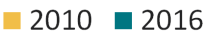 Pozitivne stvari na sudu - Korisnici suda (fizičke osobe)
Kao i u prethodnom istraživanju, najčešće se izdvaja ljubazno osoblje. Komentari na prostor i uređenje češće su pozitivni u 2016. godini s četvrtog mjesta u 2010. prelaze na drugi najbolje ocijenjeni indikator. U 2016. godini mnogo manje ispitanika navodi da je na sudu „sve loše”
Dobro na sudu
P7. Što bi na ovom sudu ocijenili dobrim? Uzorak: N(2010)=291; N(2016)=396
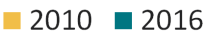 Negativne stvari na sudu - Korisnici suda (fizičke osobe)
Od negativnih stvari se najčešće izdvajaju brzina te  ambijent i prostor kao i udaljenost. Udaljenost i ambijent su prije 6 godina bili rjeđe navođeni. S obzirom da je u tijeku preuređenje za OS Karlovac navođenje uređenja nije neočekivano, ali problem koji navode a nema veze s uređenjem je udaljenost.
Dobro na sudu
P8. Što bi na ovom sudu, prema Vašem mišljenju trebalo najprije promijeniti i unaprijediti? Uzorak: N(2010)=291; N(2016)=396
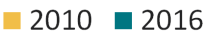 Ukupno zadovoljstvo sa sudom - korisnici sudova (pravne osobe)
Nema razlika u ukupnoj ocjeni zadovoljstva u odnosu na 2010. godinu. Udio ispitanika koji su (uglavnom ili u potpunosti) zadovoljni jednak je kao i prije 6 godina, a jednak onom iz 2010. je i udio onih ispitanika koji su (uglavnom ili u potpunosti) nezadovoljni.
Ukupno zadovoljstvo
Prosjeci po sudovima i godinama
P13. Molim Vas da ocijenite ocjenama od 1 do 5 Vaše ukupno iskustvo na o ovom sudu u predmetu zbog kojeg ste danas (posljednji put) došli, uzevši u obzir odnos sudaca i sudskih službenika, prostor i komunikaciju s Vama? Uzorak: N_2010=115; N_2016=46
Korištenje „neformalnih putova” - korisnici sudova (pravne osobe)
„Neformalni put” predlagan je malom udjelu ispitanika i taj udio se u odnosu na 2010. smanjio s 4% na 2%.
Neformalni put?
Gdje je to najčešći slučaj?
Tko najčešće predlaže?
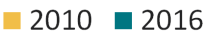 2% Ispitanika imalo je iskustvo s predlaganjem korištenja „neformalnog puta”2016. uspoređeno s 4% u 2010.
P14a. Je li Vam tijekom bilo koje faze ovog sudskog postupka bilo sugerirano da bi korištenje neformalnog puta (dodatno plaćanje, poklon, poznanstvo) Vaš slučaj učinilo efikasnijim i ishod za vas povoljnijim? Uzorak: N_2010=115; N_2016=81
P14b. Tko je predložio korištenje neformalnog puta za ubrzavanje Vašeg predmeta ili njegovo povoljnije rješavanje? Uzorak: N_2010=5; N_2016=3
Zakazani termini i čekanje – profesionalni korisnici
Unaprijed zakazani termini su ustaljena praksa na svim sudovima te, u prosjeku, 84% ispitanika na taj način dolazi na sudove. Većina ispitanika koja ima unaprijed zakazani termin pozvani su točno na vrijeme (76%), ili s kašnjenjem kraćim od 15 min (17%), što je (iako ne statistički značajan) pozitivan pomak u odnosu na 2010. godinu (65% i 24%).
Zakazan termin
Čekanje
P15. Jeste li prije dolaska na sud danas imali zakazan točan termin (u pozivu ili na drugi način) ili ste došli bez unaprijed zakazanog termina? Uzorak N(2010)=140; N(2016)=124
P16. Jeste li bili pozvani na Vašem današnjem terminu točno u vrijeme kada je termin bio zakazan ili ste morali čekati? Ako ste morali čekati, s kolikim zakašnjenjem u odnosu na zakazani termin ste bili pozvani? Uzorak N(2010)=115; N(2016)=104
Ukupno zadovoljstvo, generalna perspektiva – profesionalni korisnici
Uspoređeno s rezultatima 2010. godine, ovogodišnje istraživanje pokazuje kako su ispitanici nešto zadovoljniji ukupnim iskustvom na sudu, iako to nije statistički značajno. Razlike zadovoljstva po sudovima, iako postoje, nisu statistički značajne (uslijed malog broja ispitanika po sudovima).
Ukupno zadovoljstvo
P14. Molim Vas da ocijenite ocjenama od 1 do 5 Vaše ukupno iskustvo na o ovom sudu u predmetu zbog kojeg ste danas (posljednji put) došli, uzevši u obzir odnos sudaca i sudskih službenika, prostor i komunikaciju s Vama? Uzorak N(2010)=140; N(2016)=124
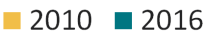 Pozitivne i negativne karakteristike suda – profesionalni korisnici
Uspoređeno s 2010. godinom, 2016. pozitivni komentari na sudove značajno su češće vezani uz kvalitetan kadar i njihovu stručnost (13%;26%), te pozitivne komentare na sudce. Brzina rješavanja predmeta (14%) te korektan odnos od strane osoblja (4%) značajno su gore uspoređeno s 2010. godinom (30% i 16%). Prostor za unaprjeđenje kvalitete, slično kao i 2010. godine, ispitanici najčešće nalaze u brzini rješavanja predmeta, ali i u uvjetima rada (statistički značajno različito od 2010. godine).
Dobre strane suda
Prostor za unaprjeđenje
P7. Što bi na ovom sudu ocijenili dobrim? Uzorak N(2010)=140; N(2016)=124
P8. Što bi na ovom sudu, prema Vašem mišljenju trebalo najprije promijeniti i unaprijediti? Uzorak N(2010)=140; N(2016)=124
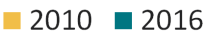 Zadovoljstvo i iskustva korisnika- Trgovački sudovi
100
© 2015 Ipsos.
Stranke u sudskim postupcima – Trgovački sudovi - korisnici sudova (pravne osobe)
Manji udio ispitanika navodi da je njihovo poduzeće bilo stranka u nekom sudskom postupku u odnosu na 2010. godinu (37%:44%). Najveći porast imale su parnice koje su na prvom mjestu bile i 2010. godine,  a najveći pad postupci registra trgovačkog društva.
Vrsta sudskog postupka u kojem su bili stranka
2010. godine je 44% ispitanika bilo stranka u nekom sudskom postupku u posljednje tri godine
Bili su stranka u sudskom postupku
37%
P15a. A je li Vaše poduzeće u posljednje tri godine bilo stranka u sudskom postupku na nekom od slijedećih trgovačkih sudova? N_2010=247; N_2016=157
P16. Koje vrste je bio taj posljednji postupak kojeg ste imali na tom trgovačkom sudu? Uzorak: N_2010=109; N_2016=46
TRAJANJE POSTUPKA – trgovački sudovi
102
© 2015 Ipsos.
Predmet – osnovni pokazatelji – Trgovački sudovi - korisnici sudova (pravne osobe)
Podjednak udio ispitanika kao i 2010. navodi da prvostupanjski postupak još traje (46%:44%).  Najviše se smanjilo trajanje od 6 do 12 mjeseci (4%:25%) a najveći porast ima trajanje postupka od 1 do 2 godine (28%:12%).
Trajanje postupka
Je li postupak dovršen?
P18. Je li taj postupak dovršen? Uzorak: N_2010=109; N_2016=46
P19. Koliko je ukupno trajao taj postupak do prve presude? Uzorak: N_2010=60; N_2016=25
Ovršni predmet, osnovni pokazatelji –Trgovački sudovi - korisnici sudova (pravne osobe)
Dovršenost ovršnih predmeta je manja nego 2010. godine (18%:28%). Udio trajanja ovršnih postupaka do 6 mjeseci smanjio se, a narastao je udio trajanja od 1 do 2 godine.
Trajanje ovršnog postupka
Je li ovršni postupak dovršen?
P24. Je li taj predmet dovršen?
P26. Koliko je ukupno trajao taj postupak? Uzorak: N_2010=54; N_2016=22
Ovršni predmet, osnovni pokazatelji - Trgovački sudovi - korisnici sudova (pravne osobe)
Smanjio se udio ispitanika koji navode da su potraživanje naplatili u cijelosti (27%:41%) i podjednak je udjelima onih koji navode samo djelomičnu naplatu te onih koji uopće nisu uspjeli naplatiti potraživanja.
Udio izravnih troškova u vrijednosti potraživanja
Jeste li uspjeli naplatiti potraživanja?
P27. Koji je bio ishod tog postupka? Jeste li uspjeli naplatiti potraživanja?
P28. Koliki dio ukupne vrijednosti potraživanja u tom ovršnom postupku su iznosili svi izravni troškovi vođenja tog postupka? Uzorak: N_2010=54; N_2016=22
Kako ubrzati i olakšati ovršni postupak? – Trgovački sudovi- korisnici sudova (pravne osobe)
Kao način ubrzavanja i olakšavanja ovršnog postupka ispitanici i dalje najčešće navode potrebu za strožim zakonima te bržim radom suda i jednostavnijim postupcima.
Kako ubrzati i olakšati ovršni postupak?
P29. Na koji način bi se, prema Vašim iskustvima, mogao ubrzati i olakšati ovršni postupak? Uzorak: N_2010=54; N_2016=22
Zadovoljstvo radom sudaca – trgovački sudovi
107
© 2015 Ipsos.
Ukupno zadovoljstvo sa sudcima – Trgovački sudovi - korisnici sudova (pravne osobe)
Prosječna razina zadovoljstva sudcem trgovačkog suda nešto je viša nego 2010 godine, prvenstveno porastom udjela osoba koje su u potpunosti zadovoljne (35%:23%). Veći postotak ispitanika izražava zadovoljstvo radom sudaca trgovačkog suda nego 2010. (65%:53%), a ukupno iskustvo sa sudcima ocjenjeno je vrlo dobrim.
Ukupno zadovoljstvo sa sudcem
Prosjeci po sudovima i godinama
P20. Molim Vas da ocijenite ocjenama od 1 do 5 Vaše ukupno iskustvo sa sucem/sutkinjom u tom posljednjem predmetu na trgovačkom sudu? Uzorak: N_2010=108; N_2016=46
Zadovoljstvo radom sudskih službenika – trgovački sudovi
109
© 2015 Ipsos.
Ukupno zadovoljstvo sa sudskim službenicima - korisnici sudova (pravne osobe)
Ocjena ukupnog zadovoljstva radom službenika trgovačkih sudova nešto je viša ali i da dalje odgovara prosječnoj vrlo dobroj ocjeni kao i prije 6 godina.
Ukupno zadovoljstvo
Prosjeci po sudovima i godinama
P21. Molim Vas da ocijenite ocjenama od 1 do 5 Vaše ukupno iskustvo sa sudskim službenicima s kojima ste  bili u kontaktu u tom posljednjem predmetu na trgovačkom sudu? Uzorak: N_2010=108; N_2016=46
Ukupno iskustvo sa sudom – trgovački sud
111
© 2015 Ipsos.
Ukupno zadovoljstvo sa sudom – Trgovački sud - korisnici sudova (pravne osobe)
Nema razlika u ukupnoj prosječnoj ocjeni zadovoljstva u odnosu na 2010. godinu. No, udio ispitanika koji su (uglavnom ili u potpunosti) zadovoljni nešto je veći nego prije 6 godina (71%:62%).
Ukupno zadovoljstvo
Prosjeci po sudovima i godinama
P22. Molim Vas da ocijenite ocjenama od 1 do 5 Vaše ukupno iskustvo na tom trgovačkom sudu, uzevši u obzir odnos sudaca i sudskih službenika, prostor i komunikaciju s Vama? Uzorak: N_2010=108; N_2016=45
Zadovoljstvo radnim uvjetima i radnom okolinom
113
© 2015 Ipsos.
Zadovoljstvo aspektima posla – zaposlenici suda
Općenito se može uočiti kako je ocjena zadovoljstva svih mjerenih aspekta niža nego prije 6 godina. To je posebno izraženo kod aspekta rada koji se odnosi na veličinu radnog prostora. Kao i prije 6 godina, zaposlenici su najzadovoljniji kvalitetom međuljudskih odnosa.
Prosjek
P13. Procijenite stupanj Vašeg zadovoljstva pojedinim aspektima posla u ovom pravosudnom tijelu? Uzorak: N(2010)=369; N(2016)=439
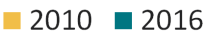 Najvažnije karakteristike posla – zaposlenici suda
I dalje je visina plaće najvažniji segment posla, a zatim slijedi kvaliteta međuljudskih odnosa s neposrednim suradnicima te s kolegama općenito.
P14. Označite tri karakteristike Vašeg posla koje su Vama osobno trenutno najvažnije. Uzorak: N(2010)=369; N(2016)=439
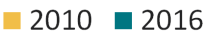 Najmanje važne karakteristike posla – zaposlenici suda
Ugled profesije u društvu, veličina radnog prostora te društveni značaj posla su karakteristike posla koje su češće izdvojene kao manje važne.
P14. Označite tri karakteristike Vašeg posla koje su Vam trenutno najmanje važne. Uzorak: N(2010)=369; N(2016)=439
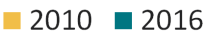 Napuštanje radnog mjesta – zaposlenici suda
Četvrtina zaposlenika gotovo svakodnevno razmišlja o napuštanju radnog mjesta što je značajno više nego prije 6 godina kada je 1 od 10 zaposlenika razmišljao o tome.  Zaposlenici Općinskog suda u Puli te Općinskog suda u Splitu u nešto većoj mjeri izražavaju nezadovoljstvo.
Koliko često razmišljaju o otkazu?
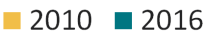 P15. Koliko često razmišljate o napuštanju sadašnjeg radnog mjesta i odlaska na neko drugo radno mjesto? Uzorak: N(2010)=369; N(2016)=439
Percepcija opterećenosti poslom
118
© 2015 Ipsos.
Broj predmeta – zaposlenici suda
U odnosu na 2010. godinu prosječan broj slučajeva na sudovima se blago povećao s 587 na 622. Zaposlenici općinskih sudovi u prosjeku rade na najvećem broju predmeta. Sudski savjetnici te upisničari rade na najvećem broju predmeta.
Prosječni broj slučajeva prema sudovima
Prosječni broj slučajeva prema radnom mjestu
P2 Na kolikom broju predmeta trenutno radite Vi osobno, bez obzira na fazu u kojoj se predmeti nalaze? Uzorak: N(2016)=439
P5. Koja vrsta predmeta dominira među predmetima na kojima trenutno radite? Uzorak: N(2016)=439
Vrsta predmeta – zaposlenici suda
Kada se napravi pregled vrste predmeta u posljednjih 6 godina ne postoji značajan razlika u opsegu pojedine vrste predmeta. Nešto je manji broj kaznenih predmeta, a povećao se broj izvanparničnih predmeta.
Vrsta predmeta
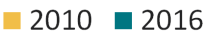 P2 Na kolikom broju predmeta trenutno radite Vi osobno, bez obzira na fazu u kojoj se predmeti nalaze? Uzorak: N(2010)=369; N(2016)=439 
P5. Koja vrsta predmeta dominira među predmetima na kojima trenutno radite? Uzorak: N(2016)=622
Predmeti, percepcija opterećenosti– zaposlenici suda
Kao i prije šest godina prevladava mišljenje da je broj predmeta uobičajen, a nije se značajno promijenila percepcija vezana uz optimalnost broja predmeta i dalje najviše zaposlenika smatra da je broj predmeta veći od optimalnog.
Odstupa li broj predmeta od uobičajenog?
Je li broj predmeta optimalan?
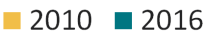 P3a. Je li taj broj predmeta Vaše uobičajeno, prosječno opterećenje ili odstupa od prosjeka? Uzorak: N(2010)=369; N(2016)=439  
P3b. Je li taj broj predmeta manji/veći/optimalan? Uzorak: N(2010)=369; N(2016)=439
Koji su razlozi zbog kojih trenutno imate manji/veći broj predmeta od optimalnog
– zaposlenici suda
Među onim zaposlenicima koji su naveli da se broj predmeta manji kao razloge smanjenog obima navode manji priljev predmeta te ravnomjernu raspodjelu. S druge strane kao razloge većeg broja predmeta od optimalnog zaposlenici navode premali broj zaposlenih, neravnomjernu raspodjelu te neadekvatne uvjete rada.
Razlozi većeg broja predmeta
Razlozi manjeg broja predmeta
Kojih profila? (N=53)
Sudski službenik – zapisničar (23%)
Sudac (13%)
Sudski savjetnik (11%)
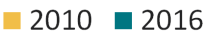 P4a. Koji su razlozi zbog kojih trenutno imate manji broj predmeta od optimalnog Uzorak: N(2010)=38; N(2016)=39 
P4b. Koji su razlozi zbog kojih trenutno imate veći broj predmeta od optimalnog? Uzorak: N(2010)=175; N(2016)=205 / Kojeg profila nedostaju zaposlenici? Uzorak: N(2016)=53
Koliko ročišta ste ukupno održali/prisustvovali na tijekom prethodnog mjeseca
– zaposlenici suda
Iako je samo manji dio odgovorio na pitanje te razlika nije statistički značajna, može se uočiti pozitivan trend smanjenja broja otkazanih ročišta. Razlozi otkazivanja su praktički ostali su isti.
Održana i otkazana
Ročišta (prosjek)
Razlozi odgode ili otkazivanja ročišta
P6. Koliko ročišta ste ukupno održali/prisustvovali na tijekom ožujka ove godine (2016.) u svim predmetima na kojima radite? // P7. Koliko od ukupnog broja zakazanih ročišta u ožujku ove godine nije održano ili je odgođeno? Uzorak: N(2010)=38; N(2016)=45
P8. Koji su razlozi zbog kojih nisu održana ili su odgođena zakazana ročišta? Uzorak: N(2010)=38; N(2016)=45
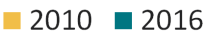 Žalbe na presude – zaposlenici suda
Smanjuje je udio žalbi na presude, ali postotak uvaženih žalbi je ostalo na istoj razini.
Postotak uvaženih žalbi
Postotak žalbi na presude
P9. Na koji postotak presuda u predmetima na kojima ste Vi radili 2015. su uložene žalbe? Uzorak: N(2010)=53; N(2016)=40
P10. Koji postotak žalbi na presude u predmetima na kojima ste Vi radili u 2015. je viši sud uvažio? Uzorak: N=1049 Uzorak: N(2010)=50; N(2016)=31
Percepcija prednosti i nedostataka pravosudnih institucija
125
© 2015 Ipsos.
Dobre i loše strane posla – zaposlenici suda
Kao dobre strane posla zaposlenici ističu dobre međuljudske odnose i redovite plaće, dok kao negativne ističu nedostatak prostora, općenito radne uvjete i male plaće.
Loše strane posla
Dobre strane posla
P11. Što biste istaknuli kao jake strane tijela u kojem radite?
P12. Što biste istaknuli kao nedostatke tijela u kojem radite? Uzorak: N(2010)=369; N(2016)=439
ISKUSTVA I STAVOVI VEZANI ZA NOVE INFORMACIJE
127
© 2015 Ipsos.
Upoznatost i stavovi preme eSpis projektu – profesionalni korisnici
Ispitanici su uglavnom dobro ili barem osnovno upoznati s eSpis projektom, a između 2/3 i 3/4 ispitanika je uglavnom ili u potpunosti zadovoljno njegovim utjecajem na rad pravosudnih tijela. Oni koji nisu zadovoljni najčešće kao razloge navode neažurnost i nepotpunost podataka (20%) te činjenicu da je to dodatna obaveza (15%). 17% nezadovoljnih ispitanika smatra kako uvođenjem eSpisa nisu riješeni pravi problemi.
Koliko su informirani o eSpis-u?
Zbog čega smatraju projekt neuspješnim?
Je li projekt pozitivno utjecao na rad pravosudnih tijela?
I1a. Koliko ste Vi osobno informirani o sustavu eSpis“? I2a. Prema Vašem mišljenju u kojoj mjeri je uvođenje eSpisa pridonijelo boljem i uspješnim radu sudova? // Uzorak: N=155
I3a. Zbog čega smatrate da uvođenje eSpisa nije pridonio boljem radu sudova? Uzorak: N=46
Koristite li Vi osobno eSpis sustav u svojem poslu – zaposlenici suda
Espis je široko raširen među zaposlenicima općinskih sudova te oni koji ga koriste čine to svakodnevno. Pojedini aspekti sustava Espis podjednako su ocijenjeni, jedino je služba za tehničku podršku nešto niže ocijenjena.
Zadovoljstvo aspektima eSpis-a
91%
Korištenje
eSpis-a
Ispitanika koristi eSpis
98%
Ispitanika koji koriste eSpis to čini svakog dana
Učestalost korištenja
Ocjenjuje zadovoljstvo sustavom eSpis ocjenama 4 ili 5. Prosječna ocjena je 3.4, a najviša je kod zaposlenika u općinskim sudovima, posebice onom u Zadru
48%
Zadovoljstvo eSpis-om
I1. Koristite li Vi osobno eSpis sustav u svojem poslu?  Uzorak: N=422 
I2. Koliko često koristite  eSpis sustav? // I3. Općenito, koliko ste zadovoljni eSpis sustavom? Uzorak: N=384 // I4. Procijenite stupanj zadovoljstva pojedinim aspektima eSpis sustava. Uzorak: N=384
Koristite li Vi osobno CTS sustav u svojem poslu? – zaposlenici suda
CTS je široko raširen među zaposlenicima u državnim odvjetništvima (86%) sudova,a 43% ga koristi svakodnevno. Prosječna ocjena sustava je 3,2. Među mjerenim aspektima najlošije je ocjenjena služba za tehničku podršku te preglednost podataka.
Zadovoljstvo aspektima CTS-a
86%
Korištenje
CTS-a
ispitanika koristi CTS
43%
ispitanika koji koriste CTS to čini svakog dana
Učestalost korištenja
3,2
Prosječna ocjena zadovoljstva
Zadovoljstvo CTS-om
II1. Koristite li Vi osobno CTS sustav u svojem poslu?  Uzorak: N=117 
II2. Koliko često koristite  CTS sustav? // II3. Općenito, koliko ste zadovoljni CTS sustavom? Uzorak: N=101 // II4. Procijenite stupanj zadovoljstva pojedinim aspektima CTS sustava. Uzorak: N=101
Appendix
131
Struktura uzorka – Opća populacija
N=602
Podaci su ponderirani po spolu, dobi, regiji, veličini naselja te obrazovanju kako bi što kvalitetnije predstavljali opću populaciju RH.
Razlike među podgrupama testirane su za statističku pouzdanost od 95%.
Zagreb i okolica (županije): Grad Zagreb, Zagrebačka županija
Sjeverna Hrvatska (županije): Krapinsko-zagorska, Varaždinska, Koprivničko-križevačka, Bjelovarsko-bilogorska, Virovitičko-podravska, Međimurska
Slavonija (županije): Požeško-slavonska, Brodsko-posavska, Osječko-baranjska, Vukovarsko-srijemska
Lika i Banovina (županije): Sisačko-moslavačka, Karlovačka, Ličko-senjska
Hrvatsko primorje i Istra (županije): Primorsko-goranska, Istarska
Dalmacija (županije): Zadarska, Šibensko-kninska, Splitsko-dalmatinska, Dubrovačko-neretvanska
* Za pitanja vezana za iskustvo na sudovima boost-ana su područja u skladu sa nadležnostima sudova koje smo evaluirali: Pula, N=300; Karlovac, N=305; Spli,N=300; Zadar,N=303; Zagreb,N=100
Struktura uzorka – Korisnici suda (fizičke osobe)
Radi usporedivosti podataka između rezultata iz 2010. godine i 2016. godine u analizi nisu korišteni rezultata Općinskog građanskog suda u Zagrebu jer 2010. nije rađeno istraživanje u sklopu tog suda
Struktura uzorka – Korisnici suda (pravne osobe)
N=179
Uzorak poduzeća s područja nadležnosti obuhvaćenih sudova koja su imala kontakt sa sudovima obuhvaćenim ovim istraživanjem ili trgovačkim sudovima na istom području u protekle tri godine
Razlike među podgrupama testirane su za statističku pouzdanost od 95%.
Korisnici suda (pravne osobe) koje su imale iskustvo sa općinskim sudovima
Radi usporedivosti podataka između rezultata iz 2010. godine i 2016. godine u analizi nisu korišteni rezultata Općinskog građanskog suda u Zagrebu jer 2010. nije rađeno istraživanje u sklopu tog suda
Struktura uzorka – profesionalni korisnici
Radi usporedivosti podataka između rezultata iz 2010. godine i 2016. godine u analizi nisu korišteni rezultata Općinskog građanskog suda u Zagrebu jer 2010. nije rađeno istraživanje u sklopu tog suda
Struktura uzorka – Zaposlenici suda
Radi usporedivosti podataka između rezultata iz 2010. godine i 2016. godine u analizi nisu korišteni rezultata Općinskog građanskog suda u Zagrebu jer 2010. nije rađeno istraživanje u sklopu tog suda
Kontakti
Dejan Dedić
Research Executive
Mirna Cvitan
Research Manager PA
Tatjana Petrović
Research Manager
Luka Bulian
Research Executive
luka.bulian@ipsos.com
dejan.dedic@ipsos.com
mirna.cvitan@ipsos.com
dejan.dedic@ipsos.com
+385 1 6008 920
+385 1 6008 942
+385 1 6008 984
+385 1 6008 922
ABOUT IPSOS

Ipsos ranks third in the global research industry. With a strong presence in 87 countries, Ipsos employs more than 16,000 people and has the ability to conduct research programs in more than 100 countries. Founded in France in 1975, Ipsos is controlled and managed by research professionals. They have built a solid Group around a multi-specialist positioning – Media and advertising research; Marketing research; Client and employee relationship management; Opinion & social research; Mobile, Online, Offline data collection and delivery. 

Ipsos is listed on Eurolist - NYSE-Euronext.  The company is part of the SBF 120 and the Mid-60 index and is eligible for the Deferred Settlement Service (SRD).
 
ISIN code FR0000073298, Reuters ISOS.PA, Bloomberg IPS:FP
www.ipsos.com
GAME CHANGERS
At Ipsos we are passionately curious about people, markets, brands and society. We deliver information and analysis that makes our complex world easier and faster to navigate and inspires our clients to make smarter decisions. 

We believe that our work is important. Security, simplicity, speed and substance applies to everything we do. 

Through specialisation, we offer our clients a unique depth of knowledge and expertise. Learning from different experiences gives us perspective and inspires us to boldly call things into question, to be creative.

By nurturing a culture of collaboration and curiosity, we attract the highest calibre of people who have the ability and desire to influence and shape the future.

“GAME CHANGERS” - our tagline - summarises our ambition.